МДОУ «Детский сад №10»
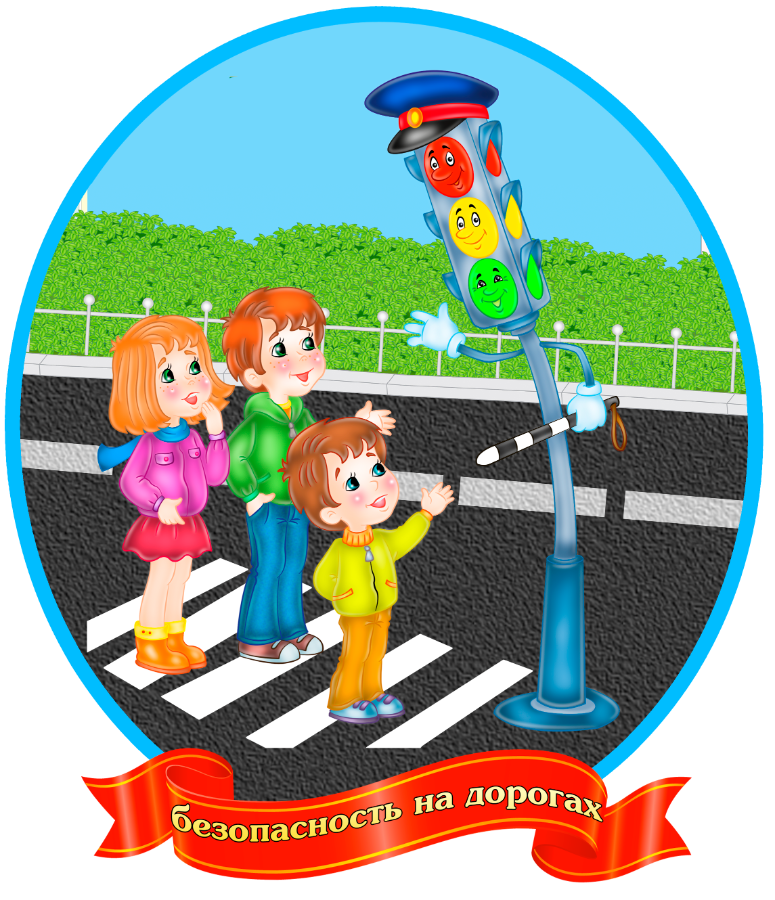 Центр безопасности
группа №9 детей дошкольного возраста 
(с 4 лет – 6 лет)
Воспитатели: Попкова К. А., Мещанинова Н.В.
Цель создания: формирование основ безопасности собственной жизнедеятельности и окружающего мира
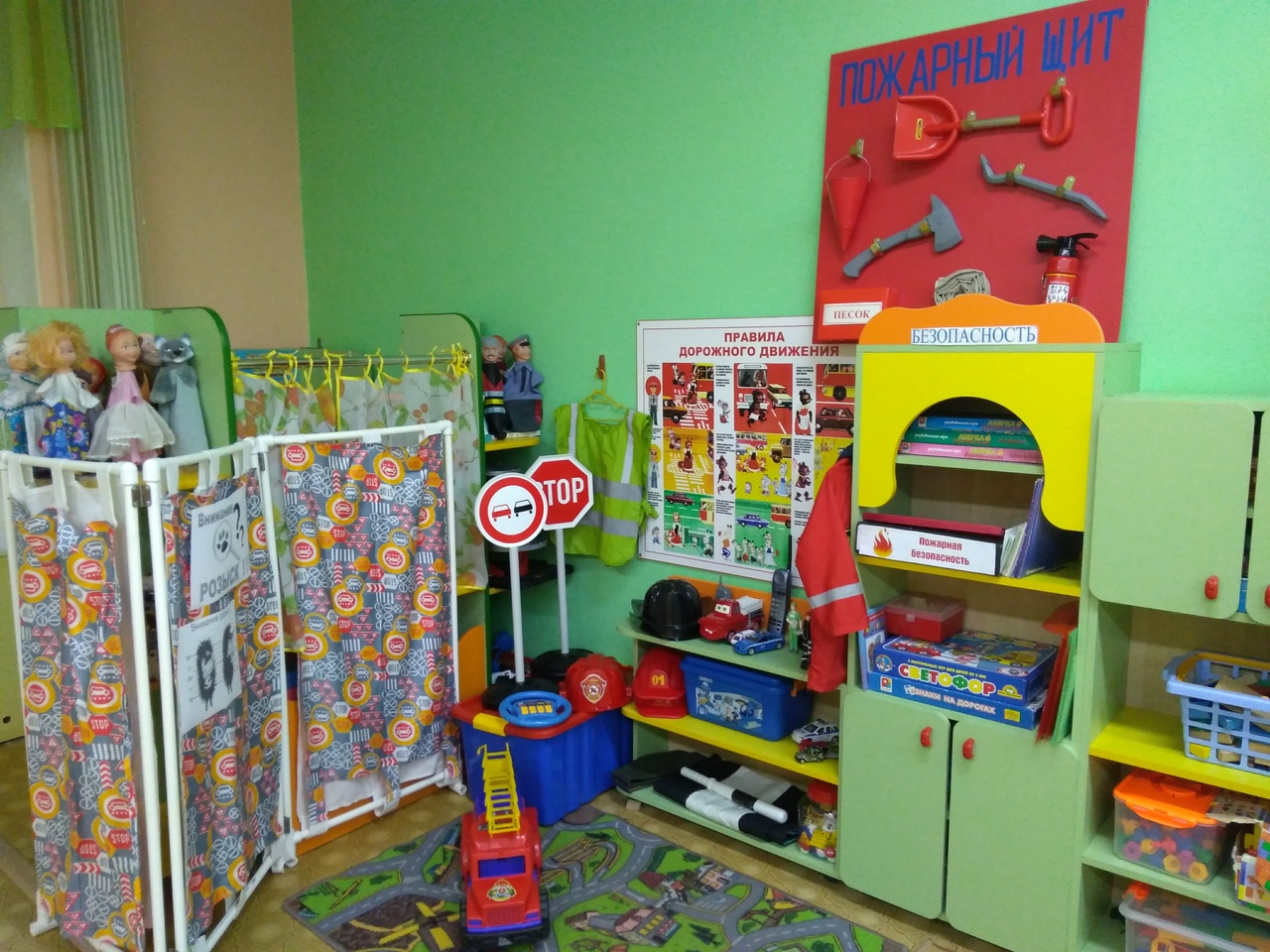 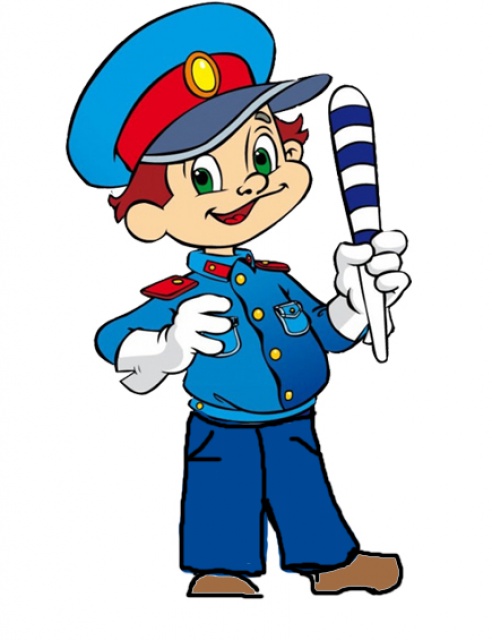 Задачи:
формировать представления об опасных для человека и окружающего мира природы ситуациях и способах поведения в них
приобщать к  правилам безопасного поведения собственной жизнедеятельности
расширять у детей представление о правилах безопасности дорожного движения в качестве 
	пешехода и пассажира транспортного средства
формировать осторожное и осмотрительное отношение к потенциально опасным для человека и окружающего мира природы ситуациям
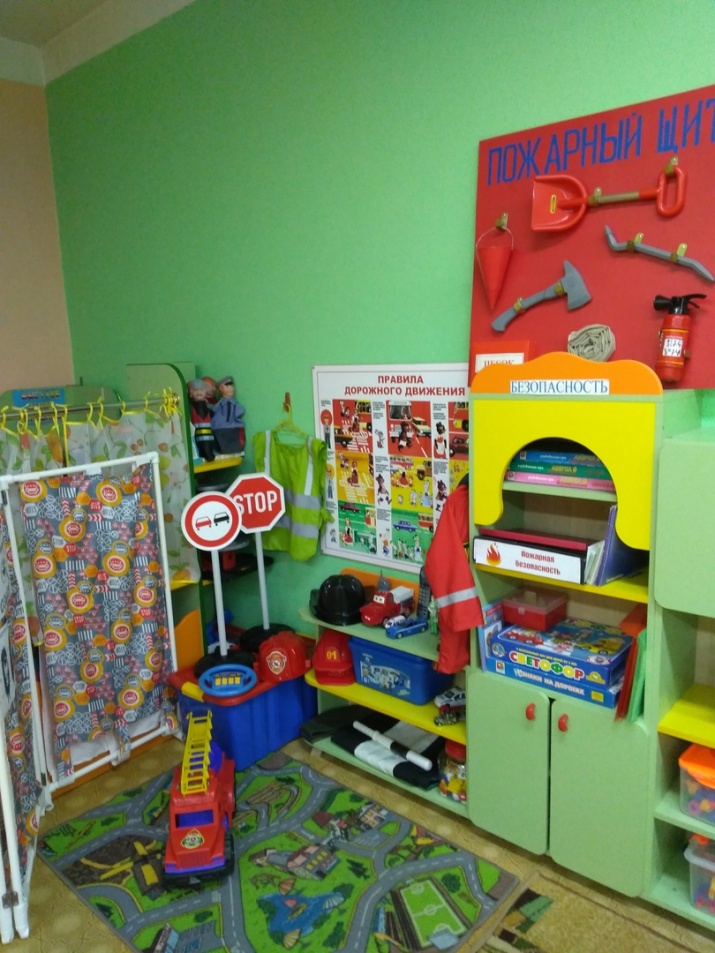 ОБРАЗОВАТЕЛЬНАЯ ДЕЯТЕЛЬНОСТЬ В СООТВЕТСТВИИ
С НАПРАВЛЕНИЯМИ РАЗВИТИЯ
ФОРМИРОВАНИЕ ОСНОВ БЕЗОПАСНОСТИ
Дидактические игры по правилам дорожного движенияЦель: Расширение представлений детей о правилах безопасности дорожного движения
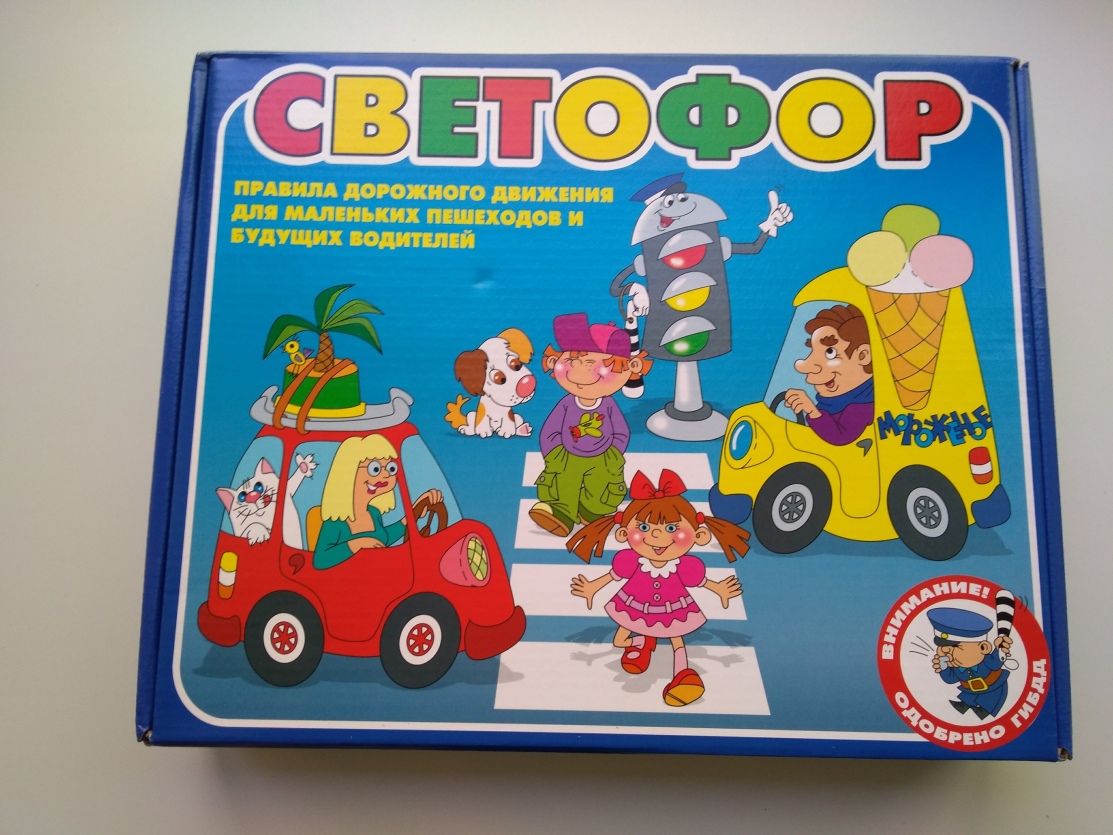 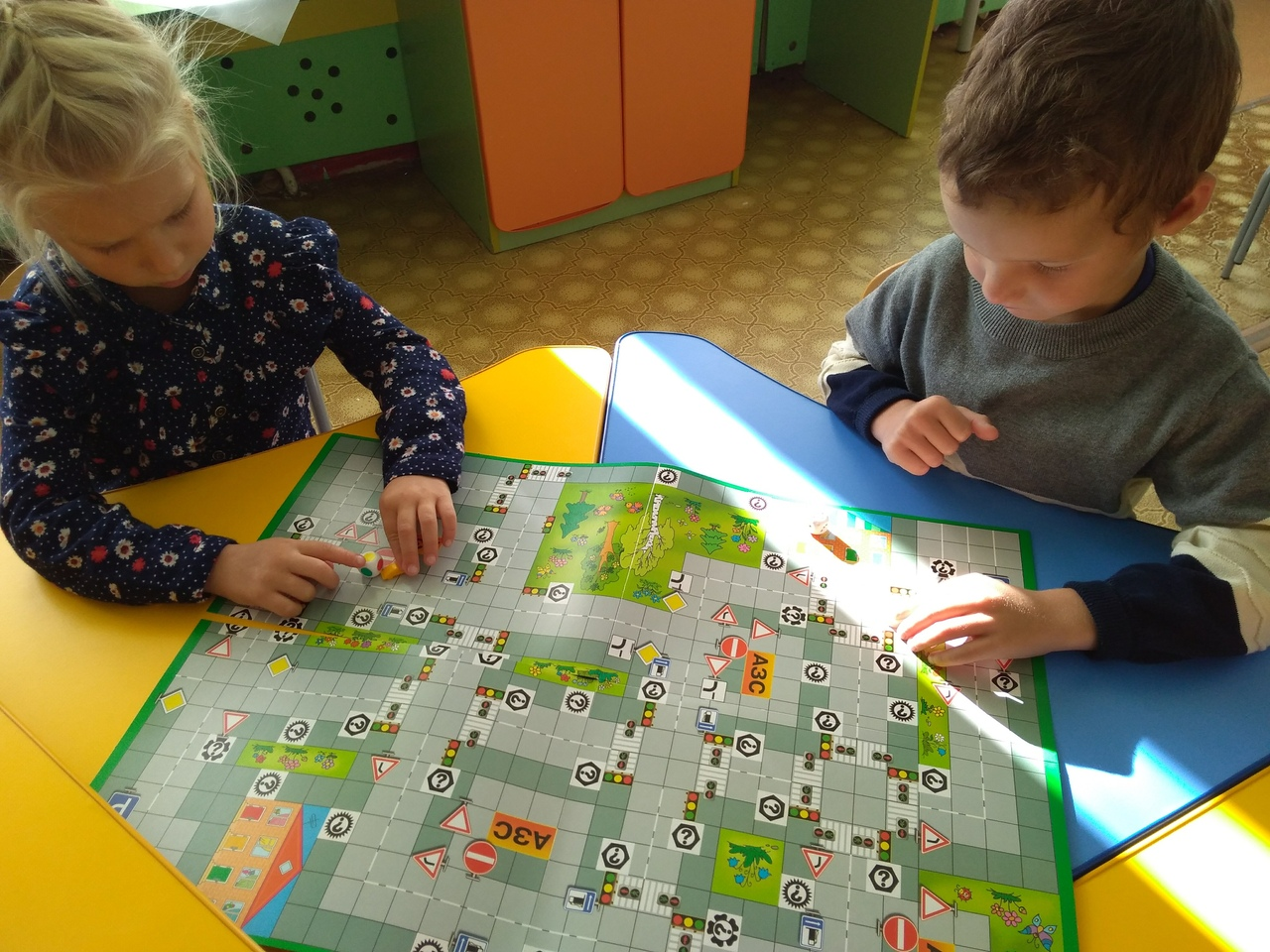 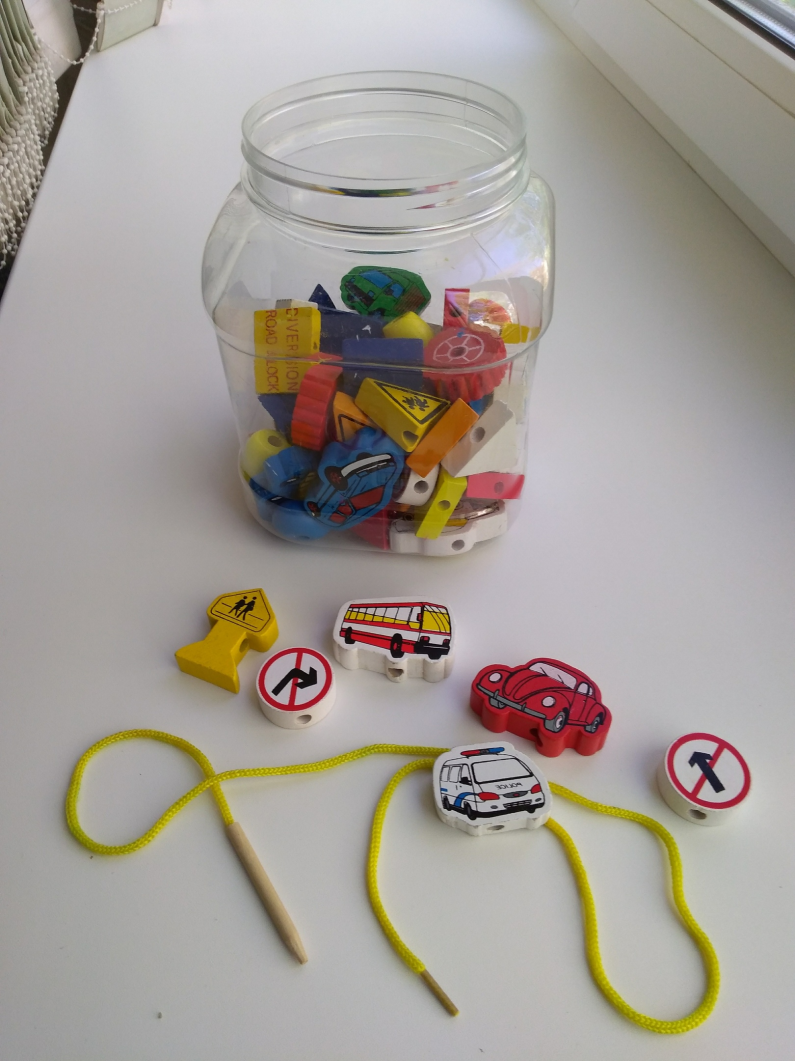 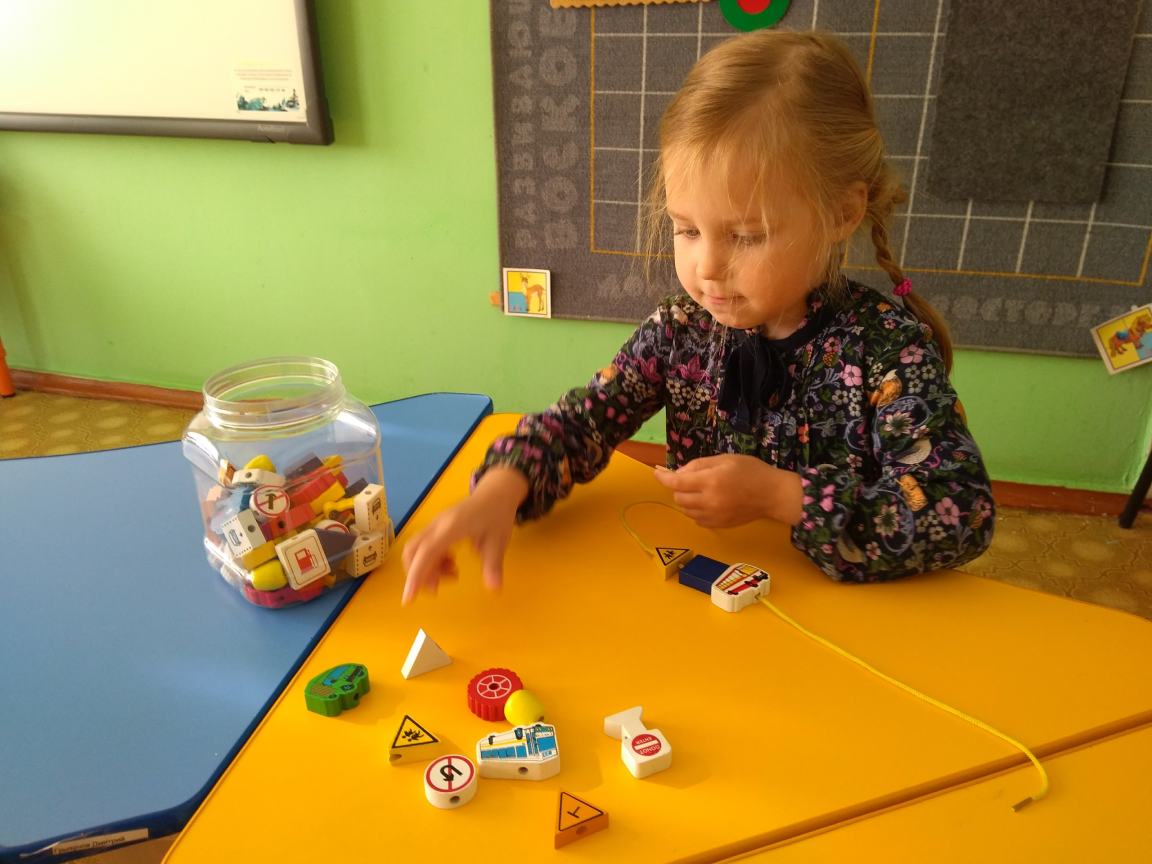 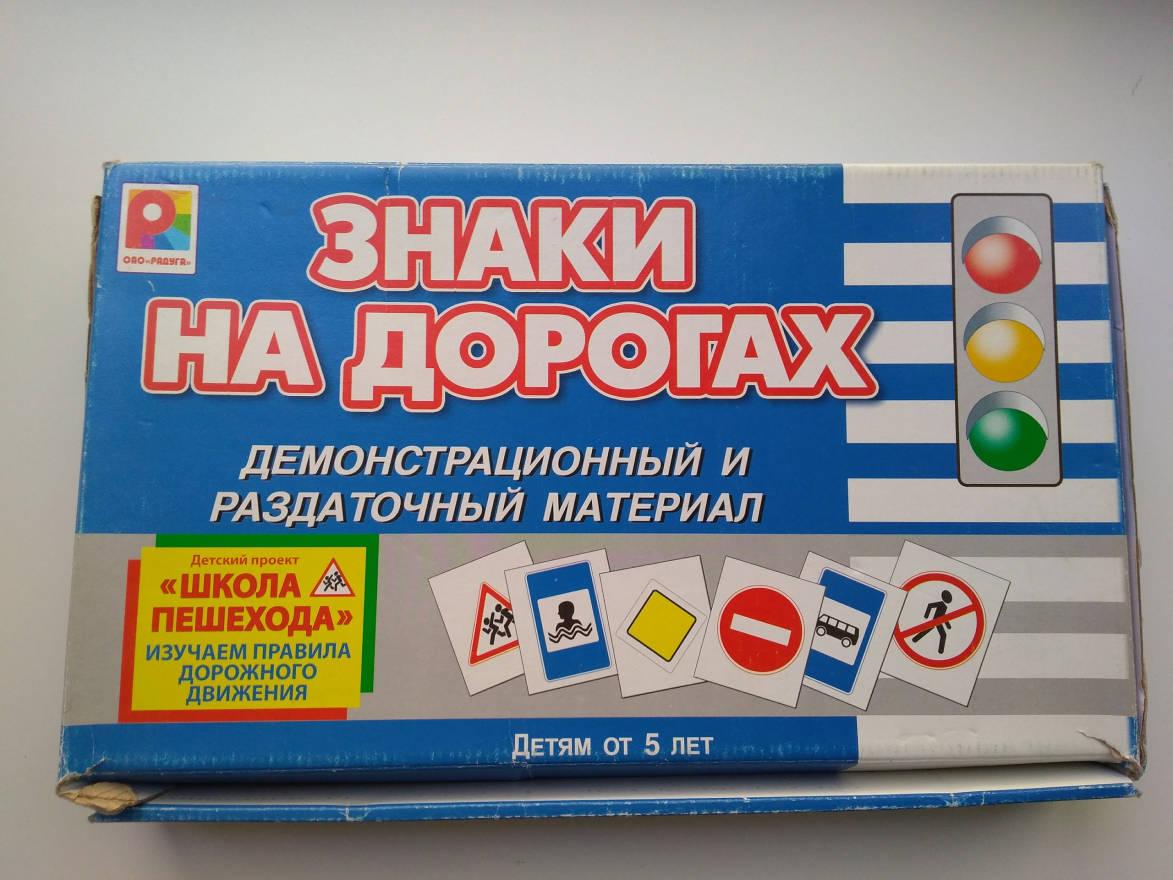 Дорожные лабиринты
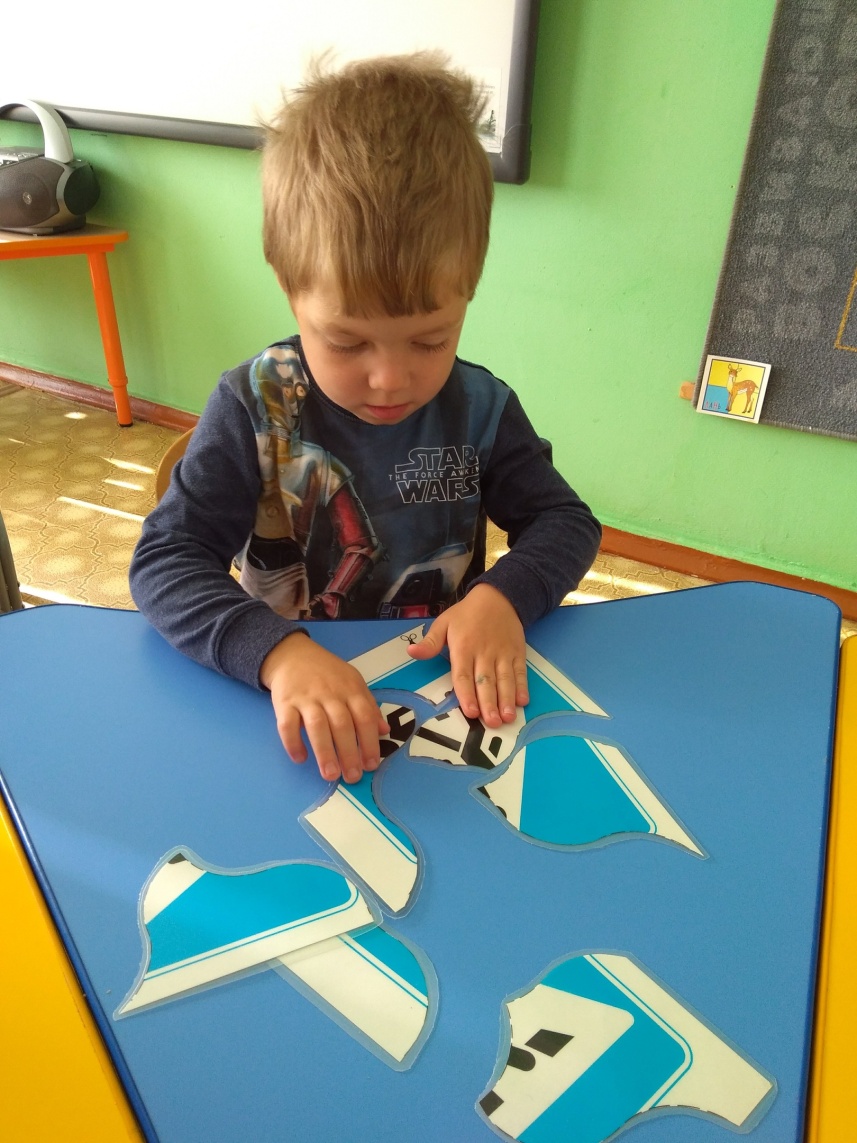 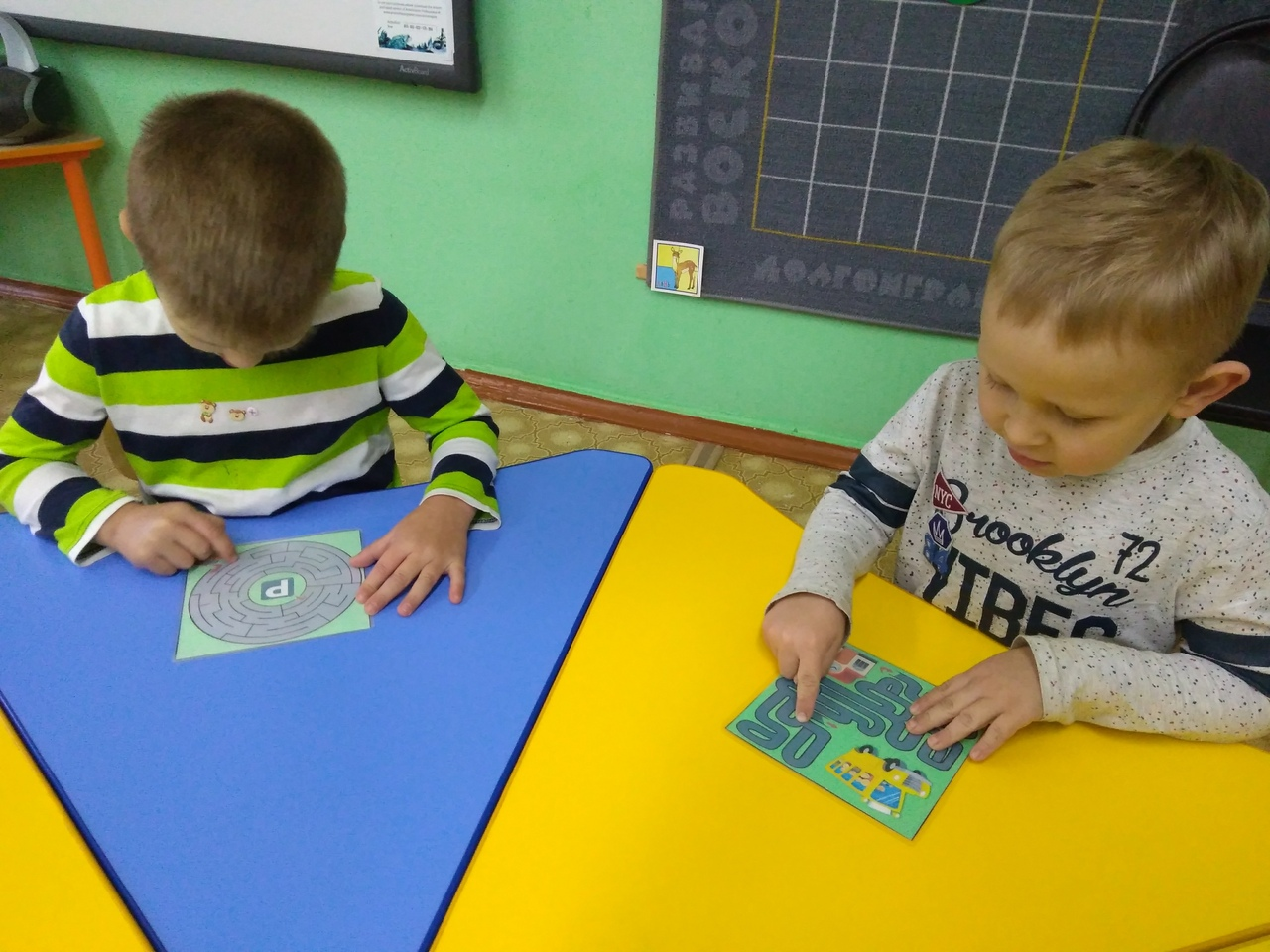 Пазлы  «Дорожные знаки»
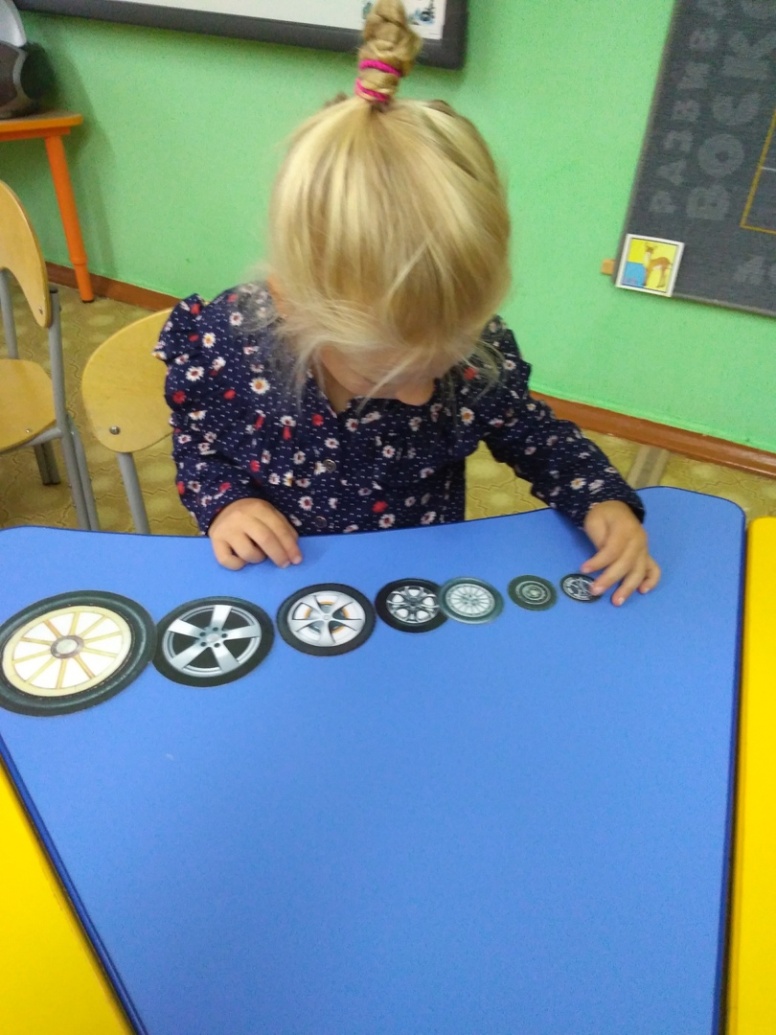 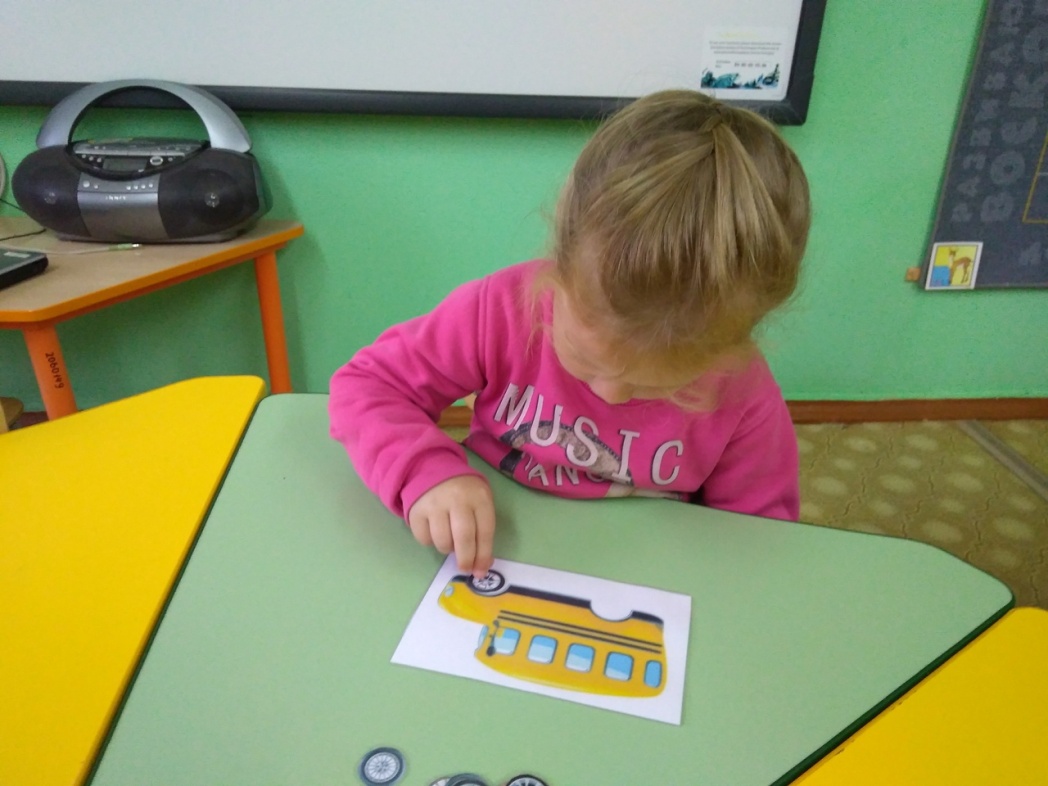 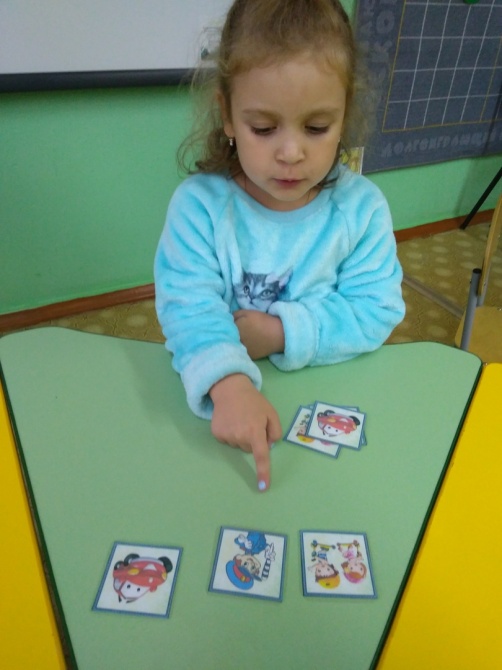 Игры «Подбери колёса»
Мемори
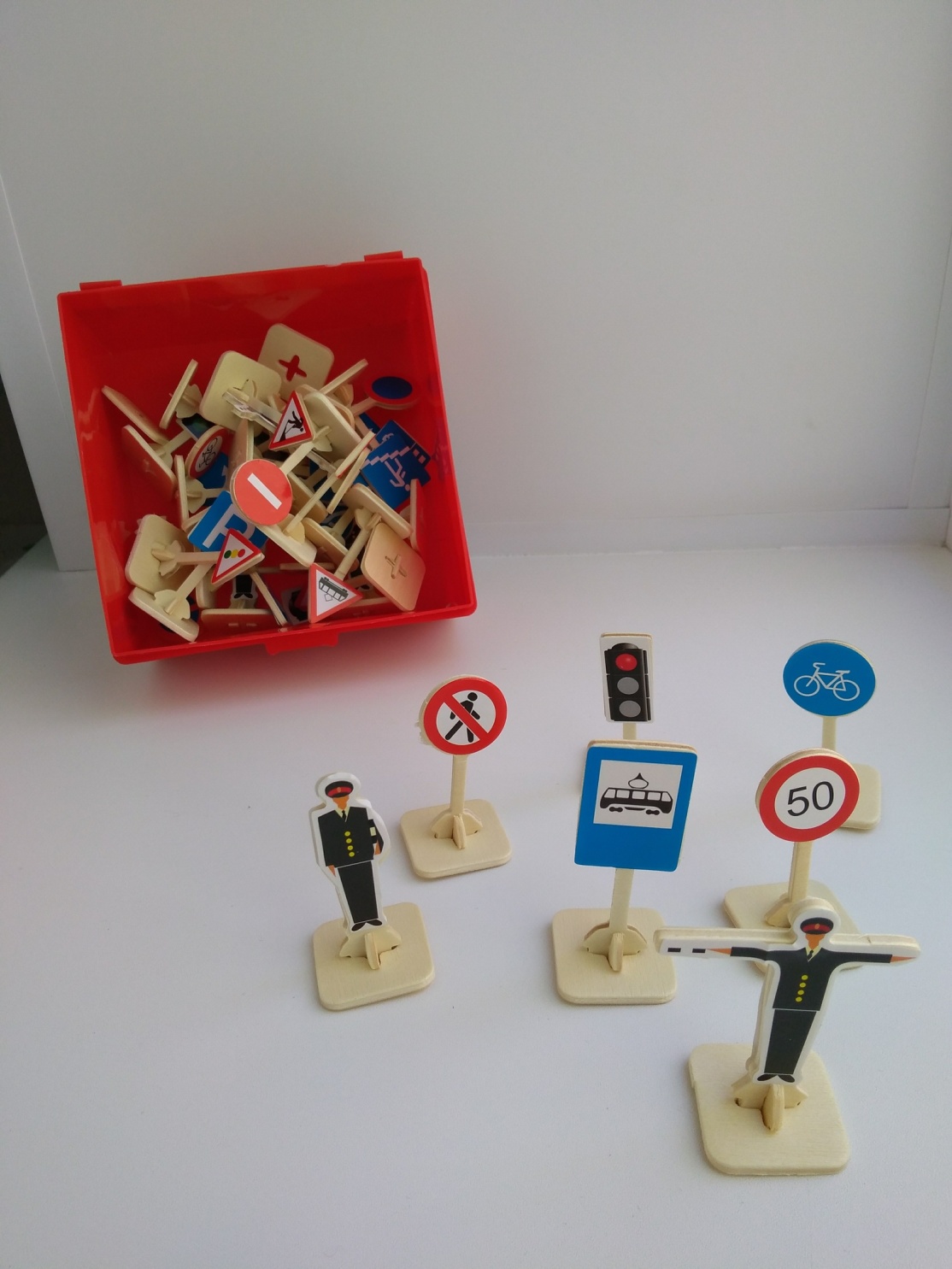 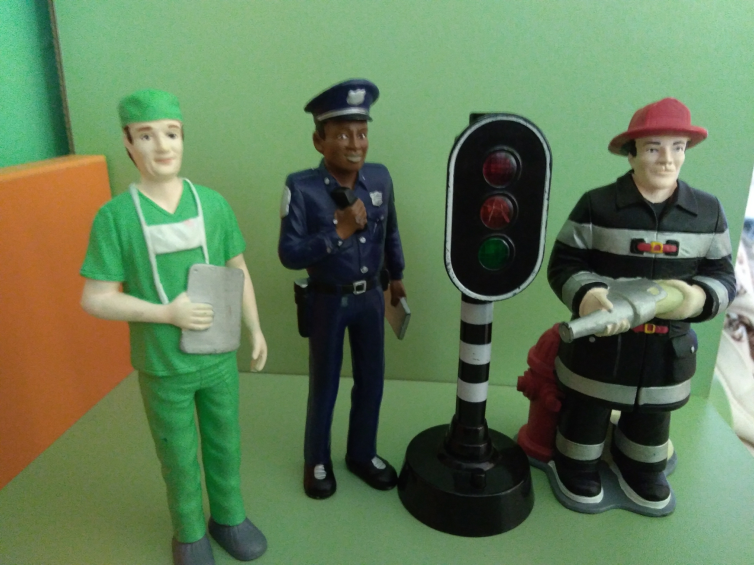 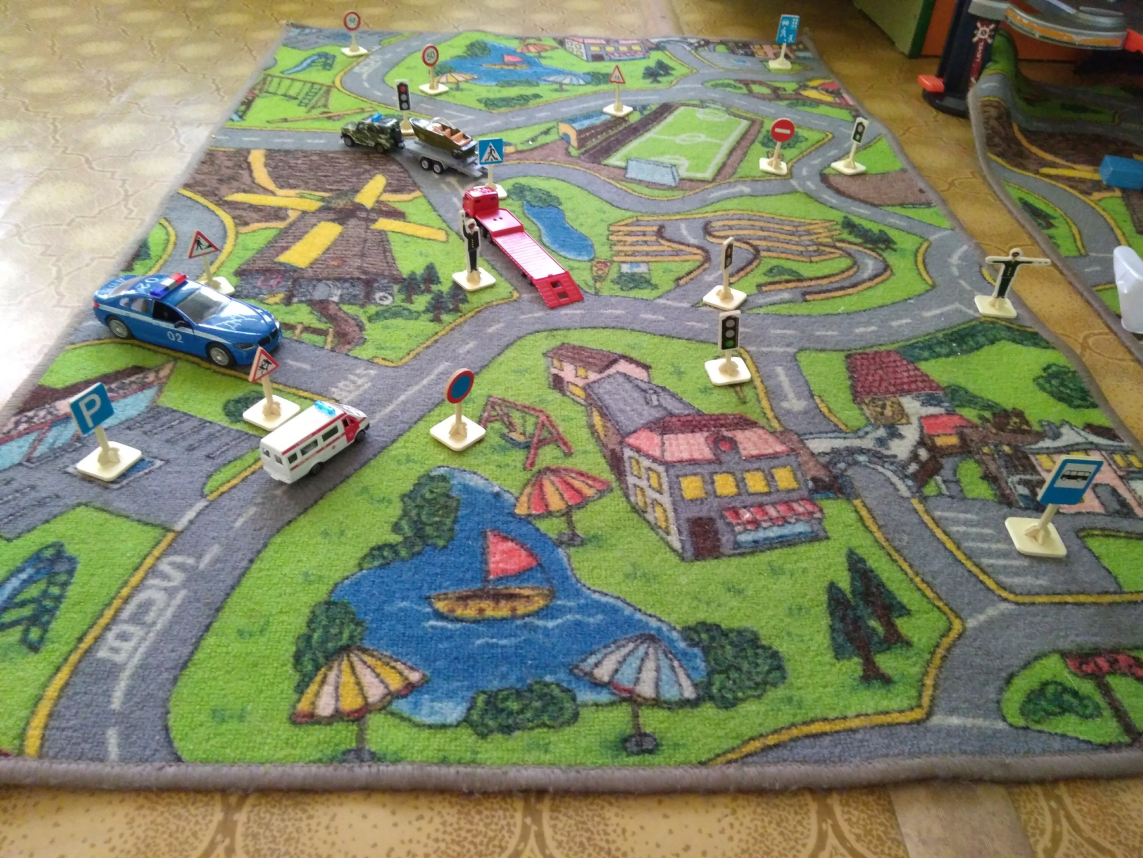 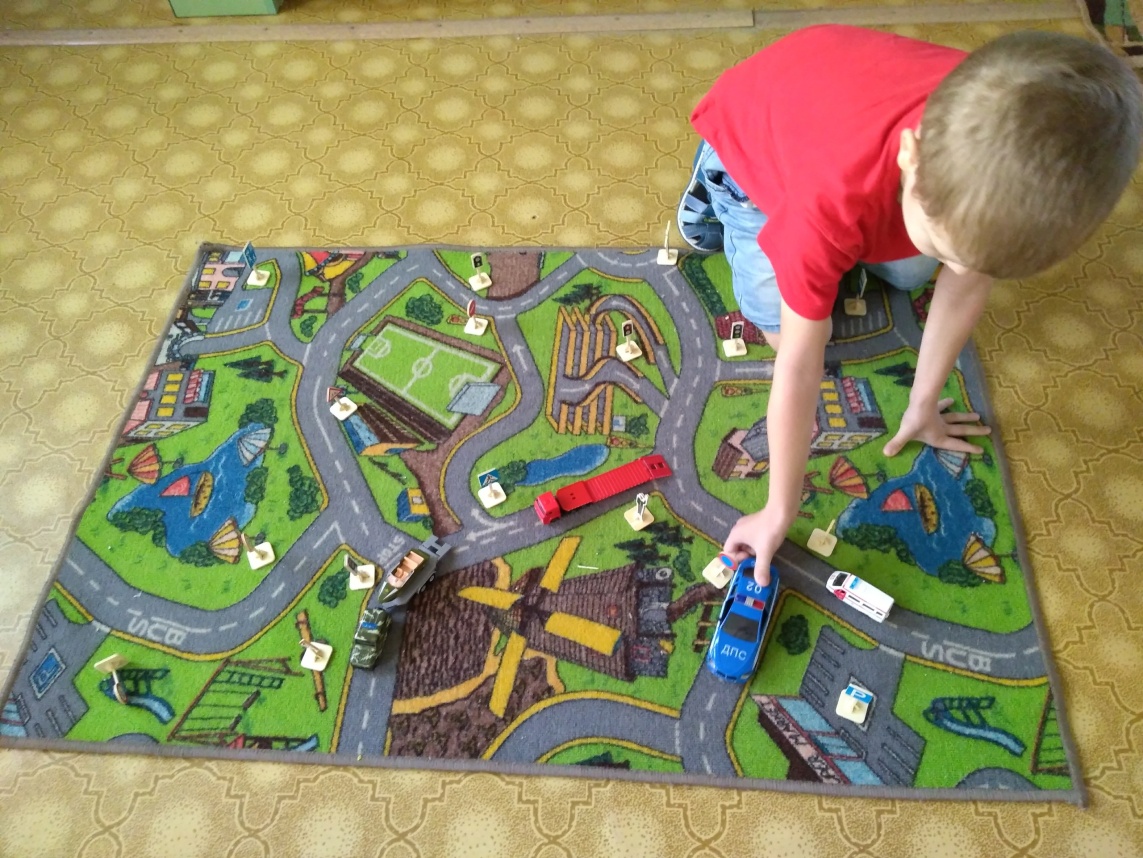 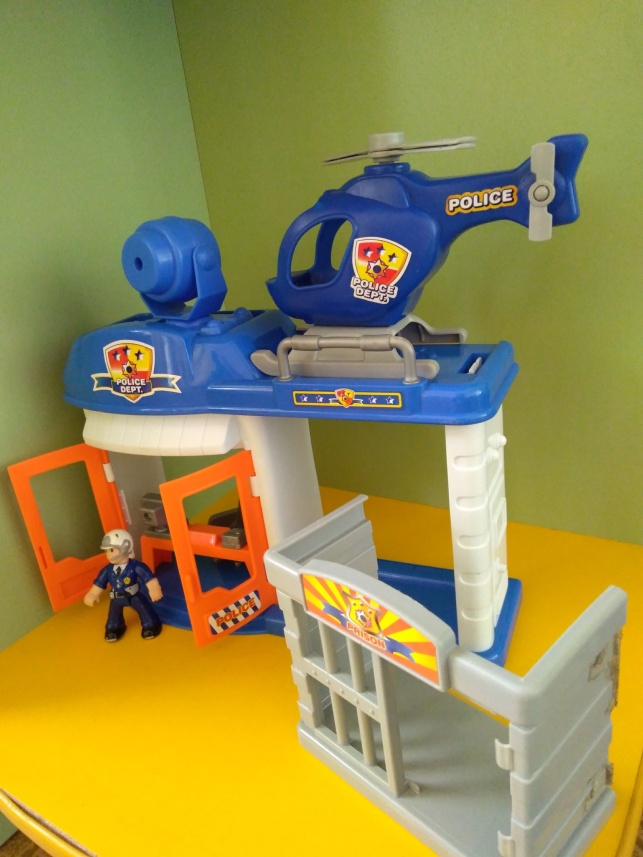 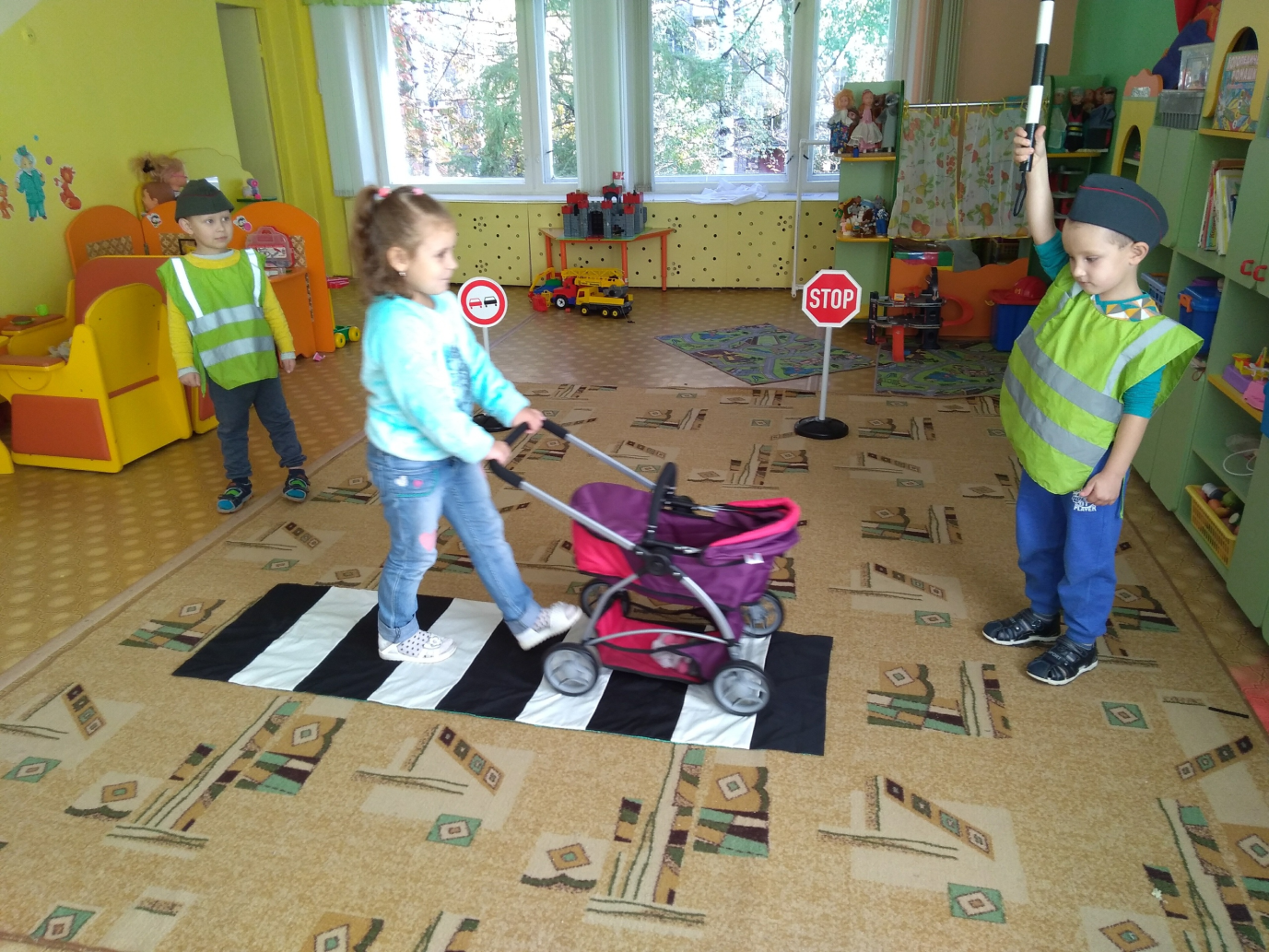 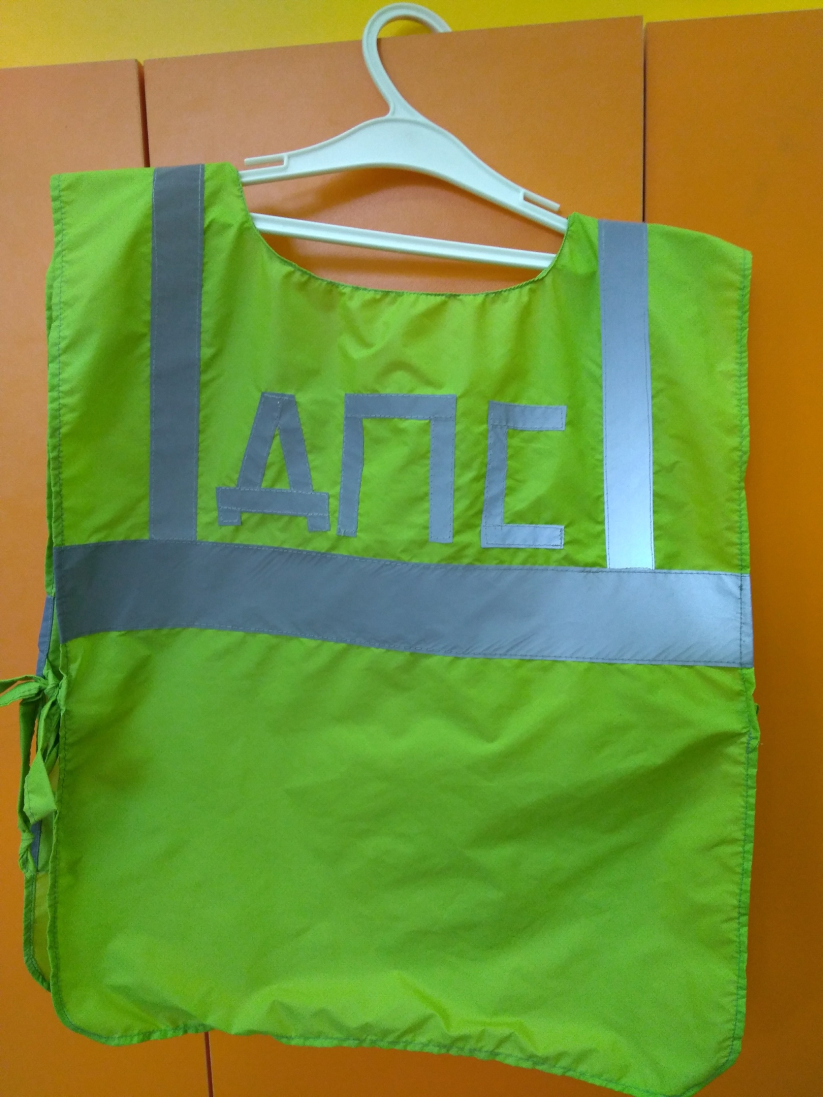 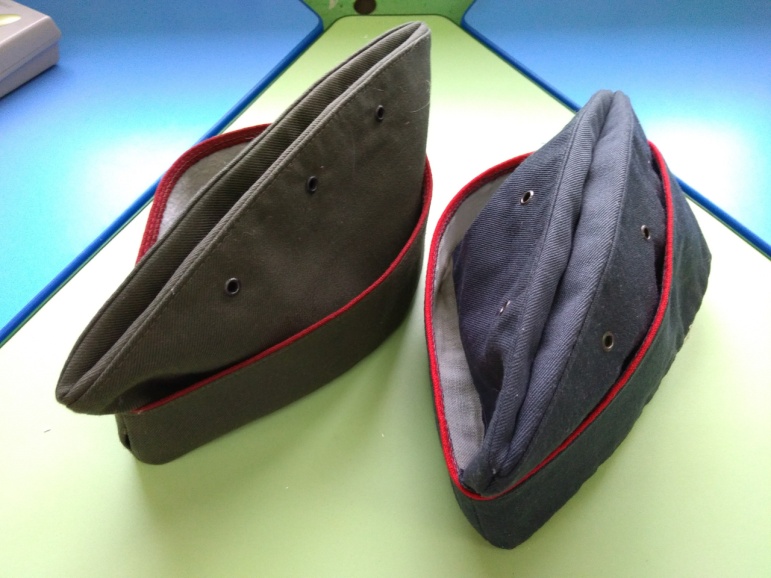 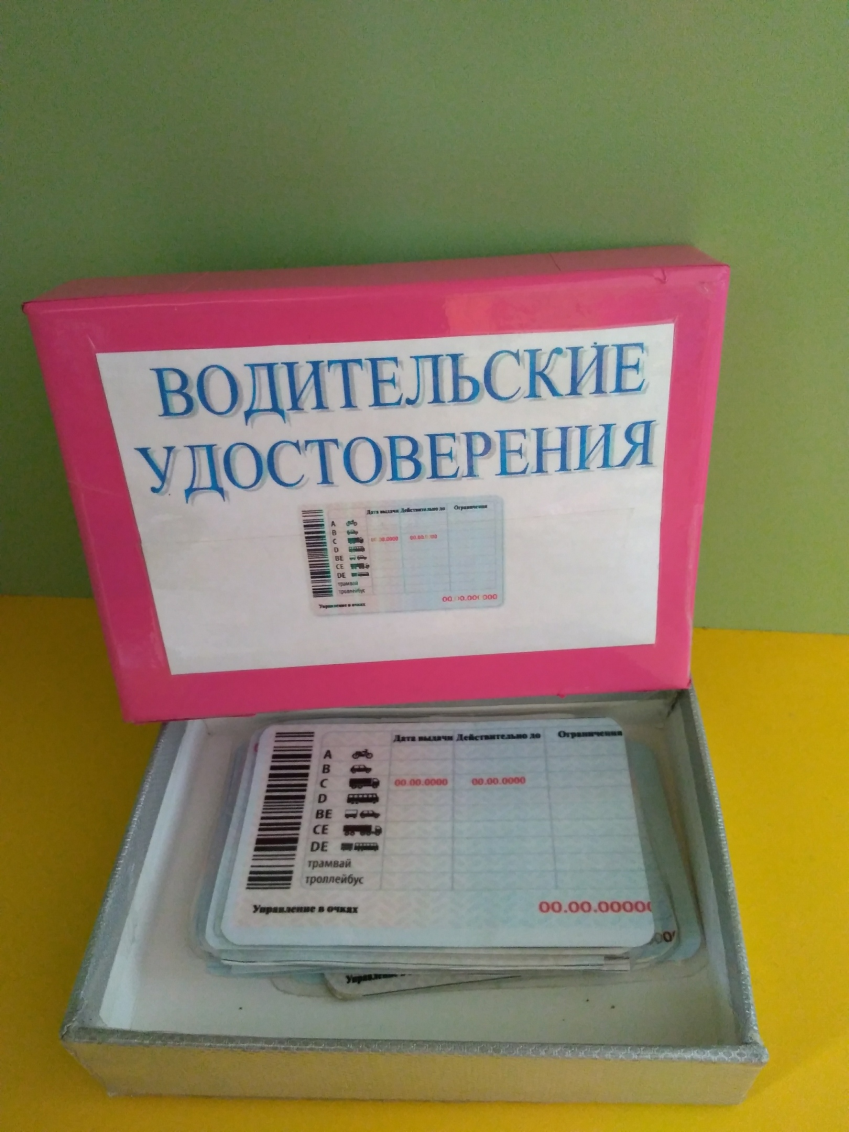 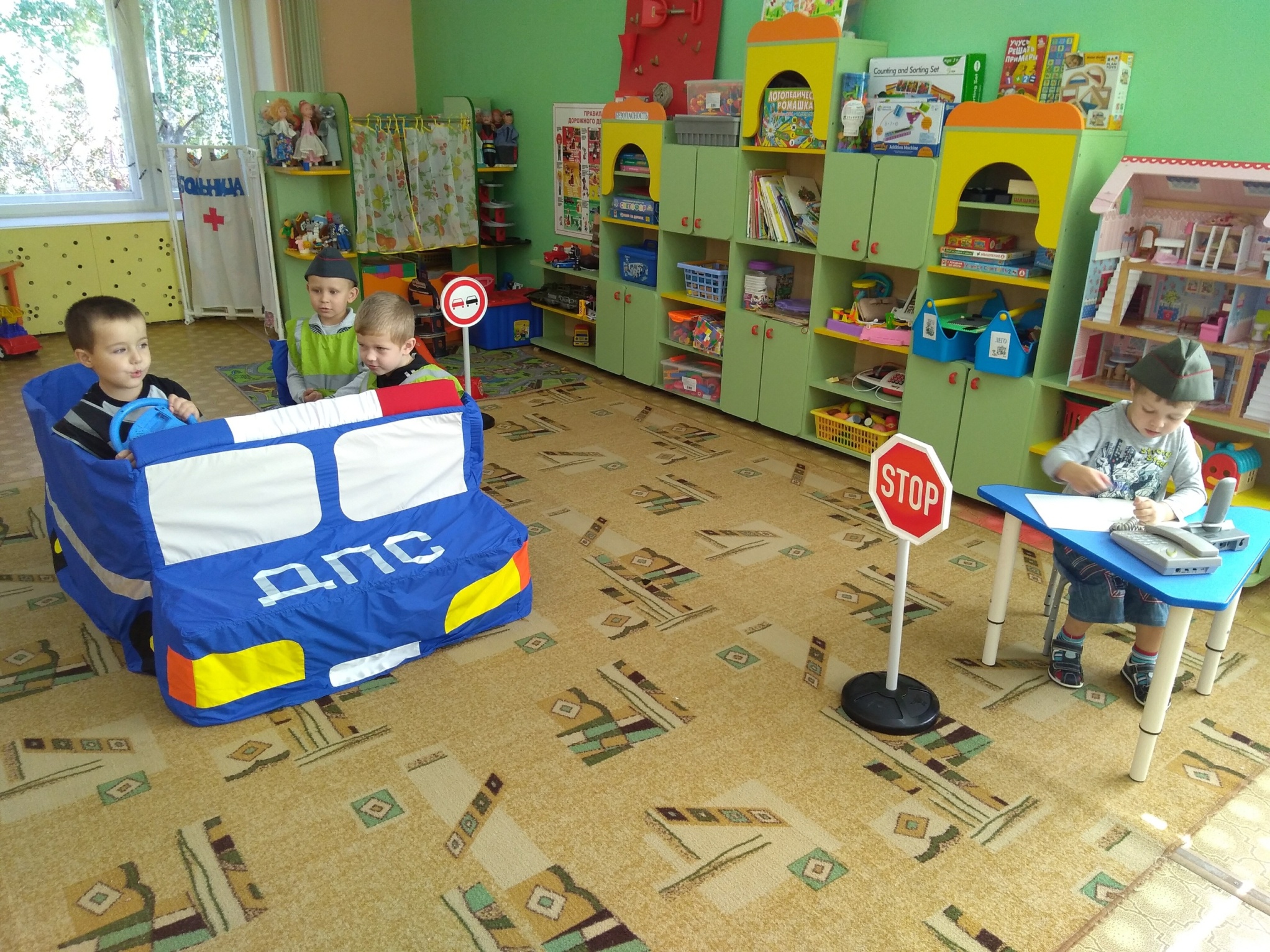 Чехлы - машины для сюжетно-ролевой игры
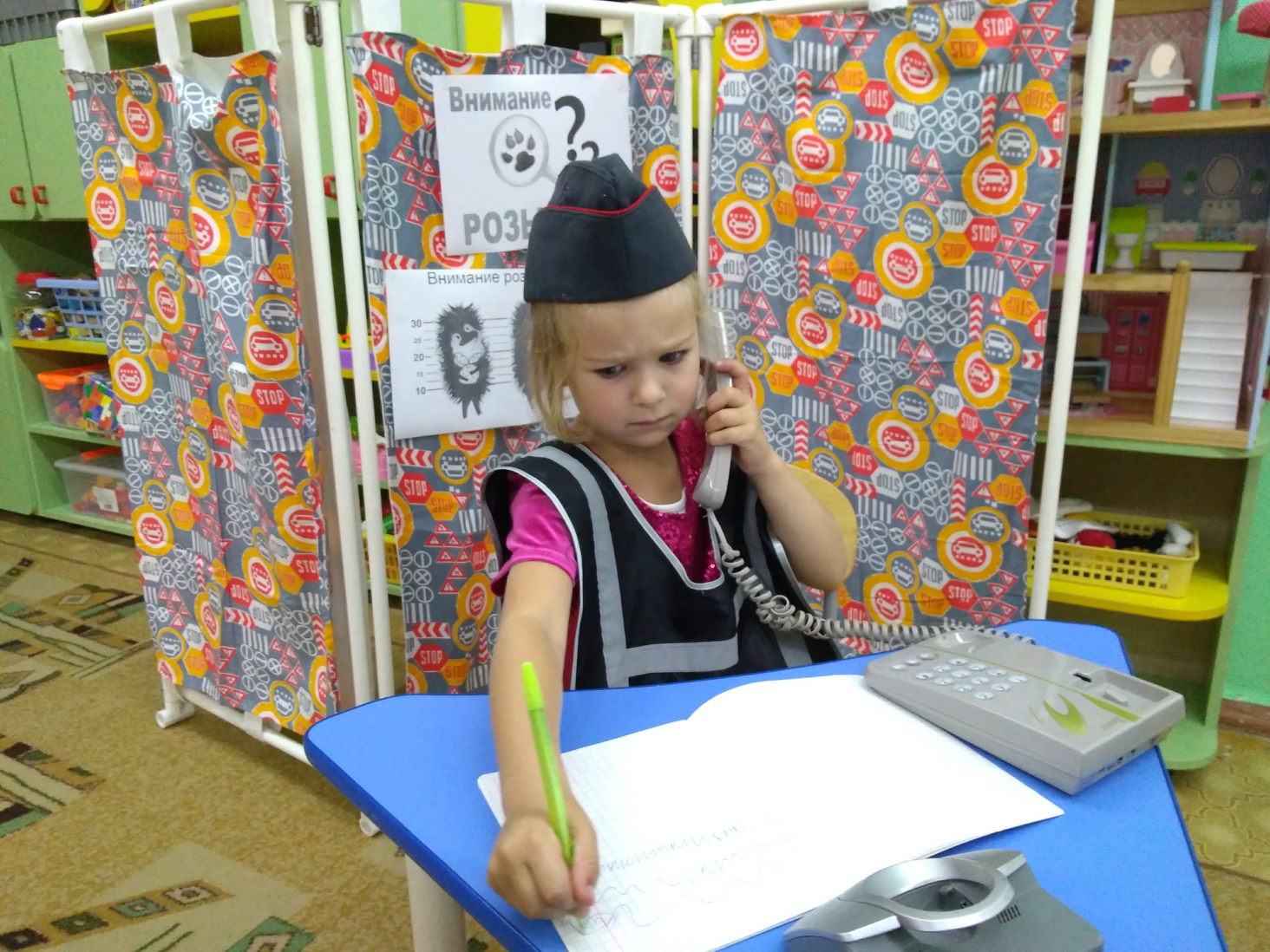 Сюжетно – ролевая игра «Полицейский участок»
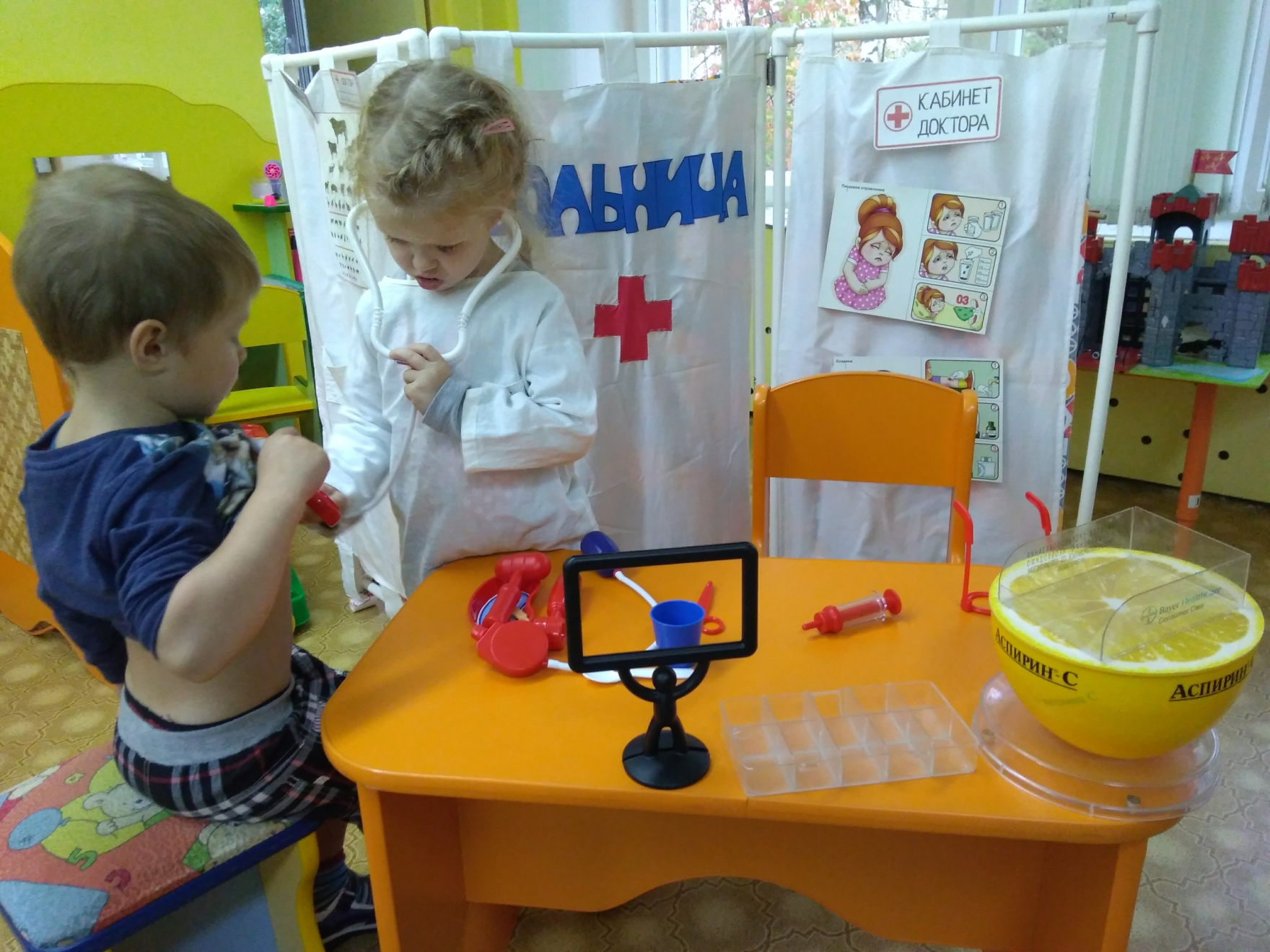 Сюжетно – ролевая игра «Больница», «Водители»
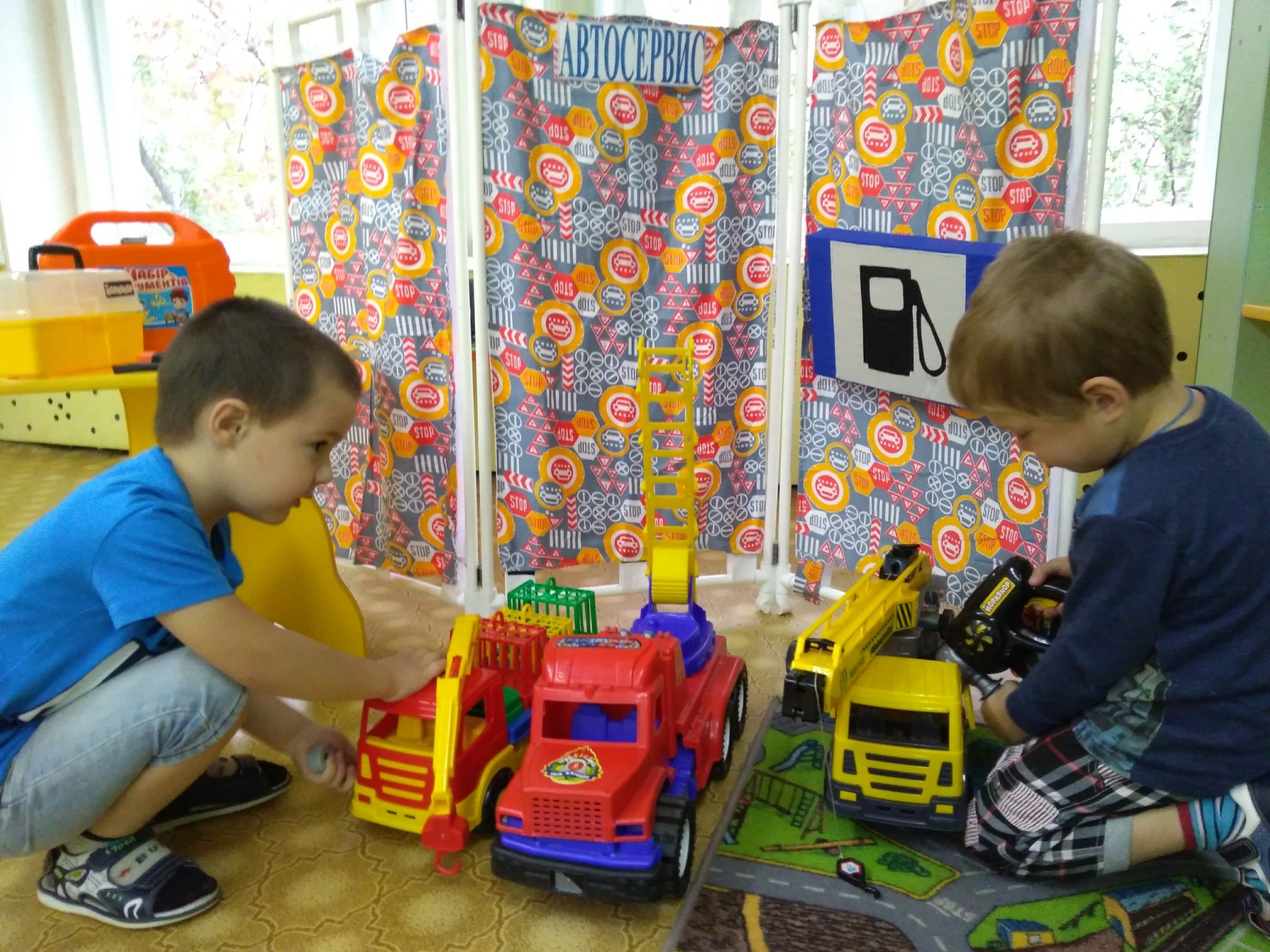 Сюжетно – ролевая игра «Автосервис»
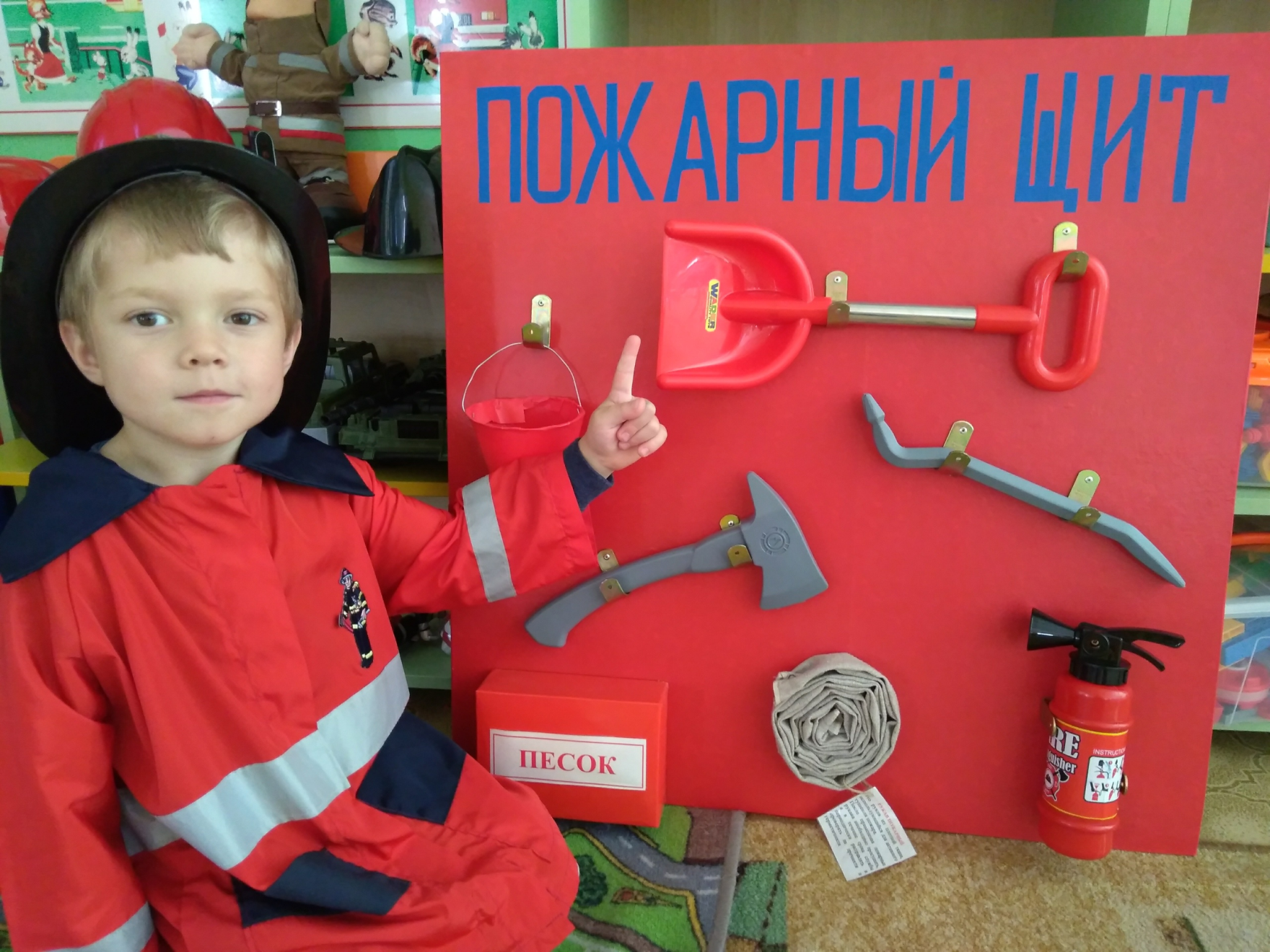 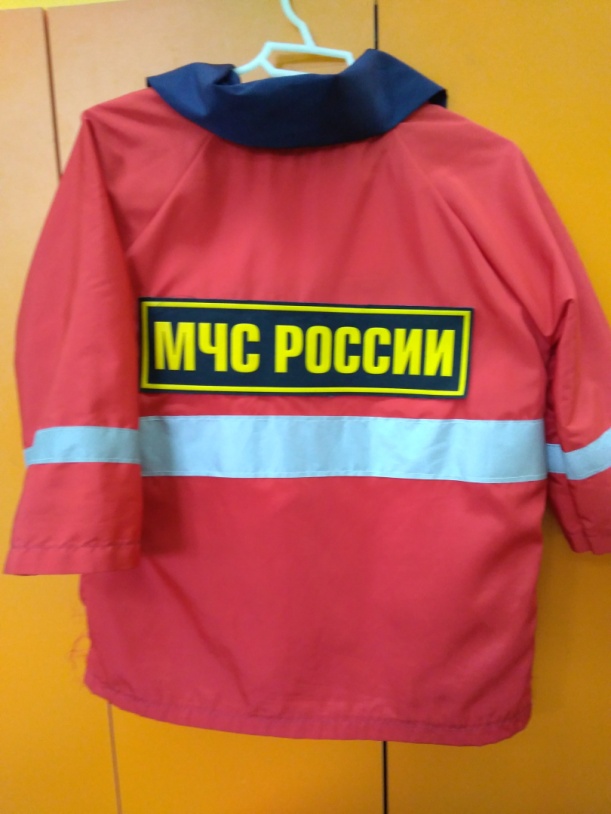 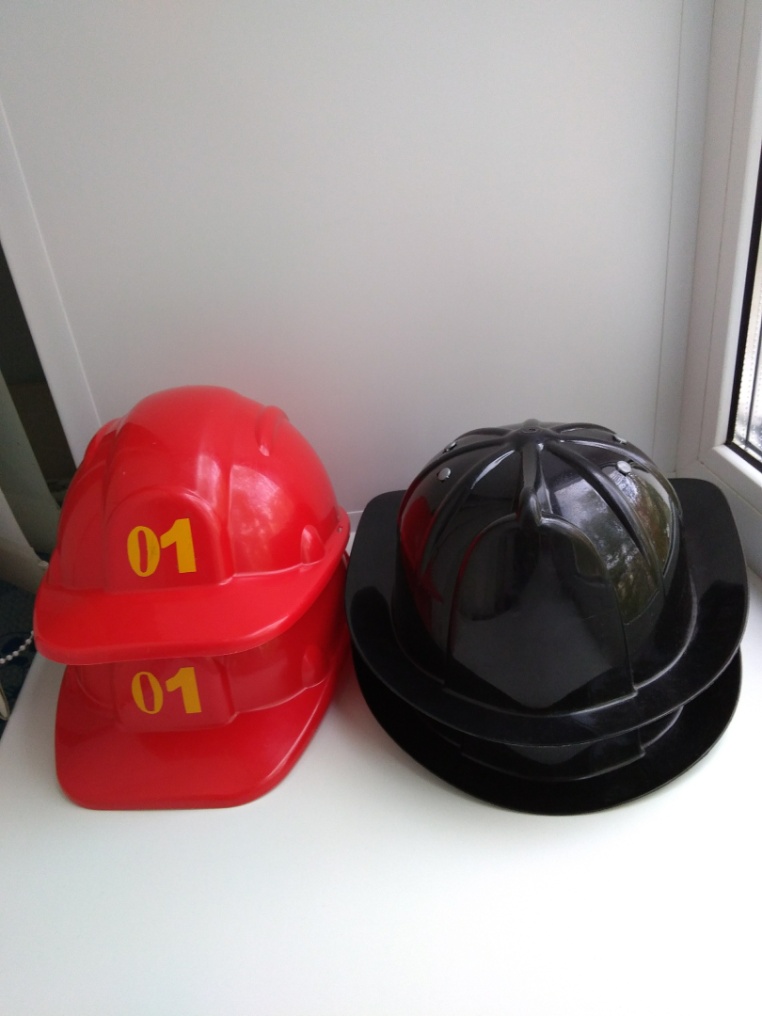 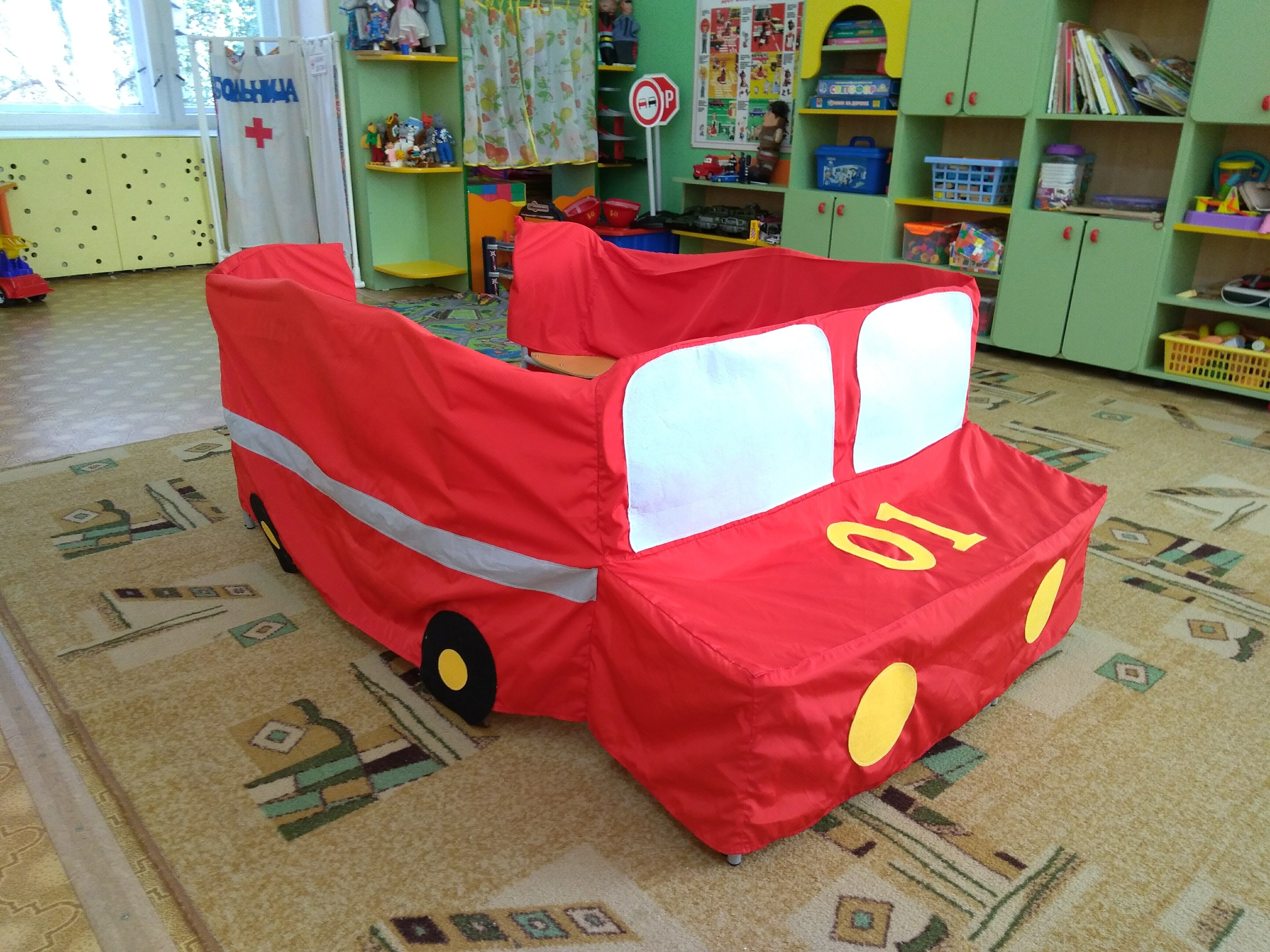 Чехол - машина для сюжетно-ролевой игры «Пожарные»
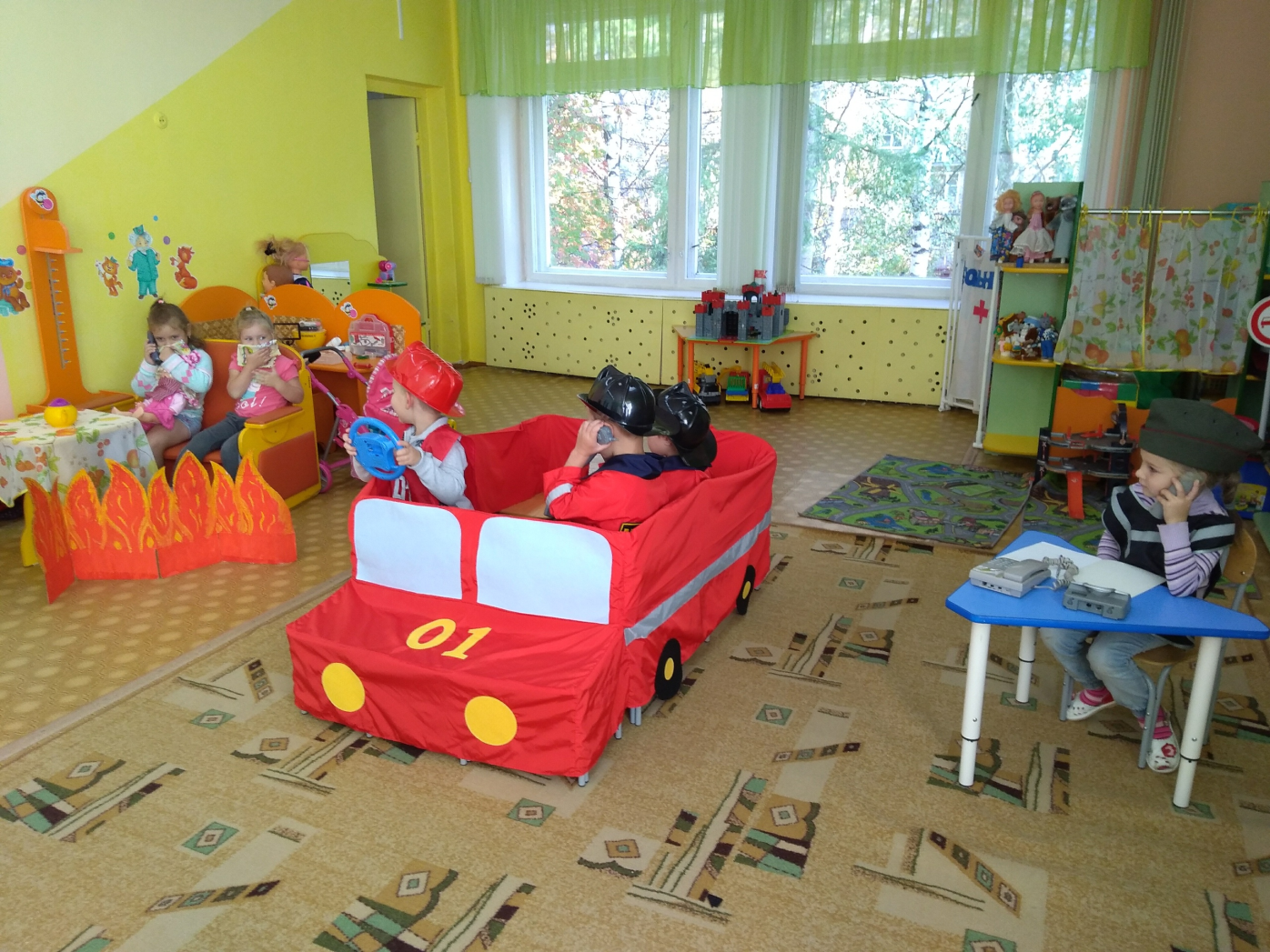 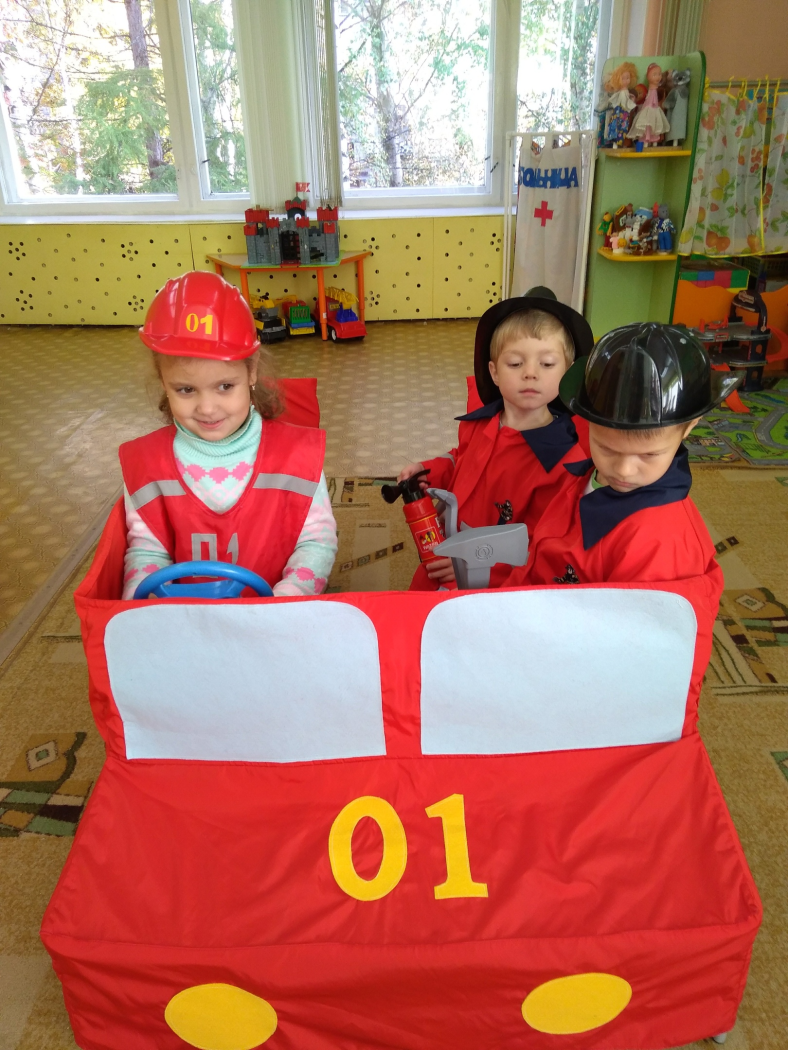 Сюжетно-ролевая игра «Пожарные»
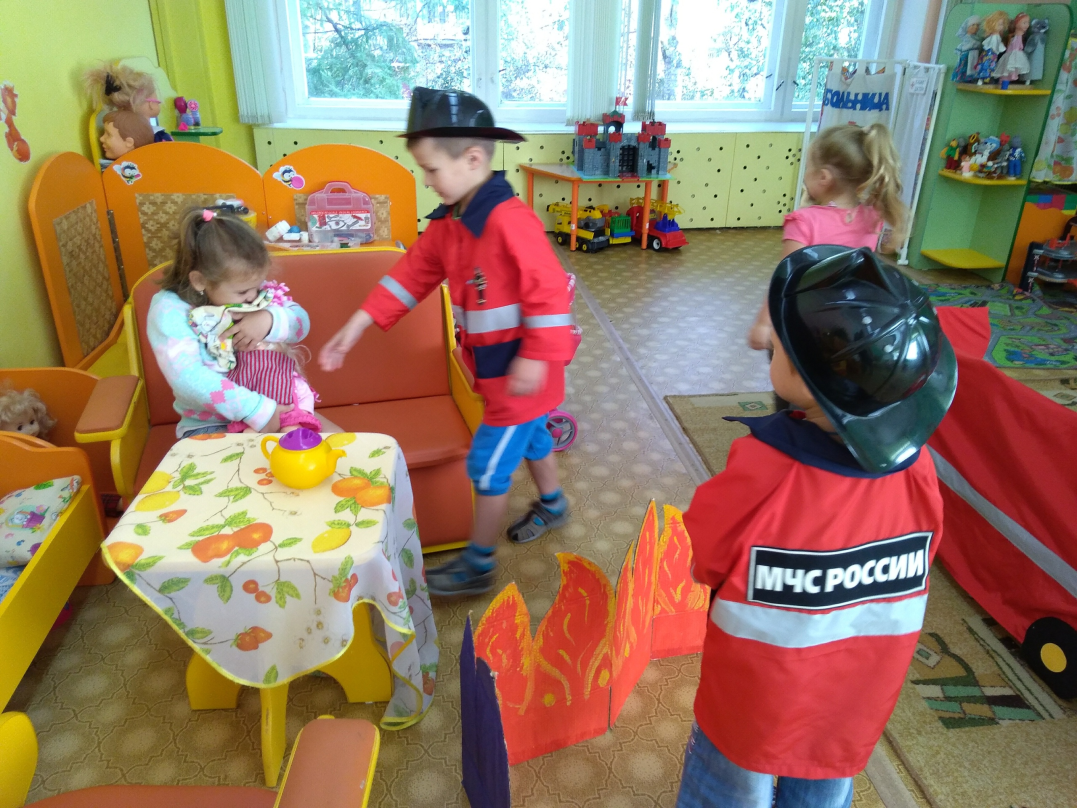 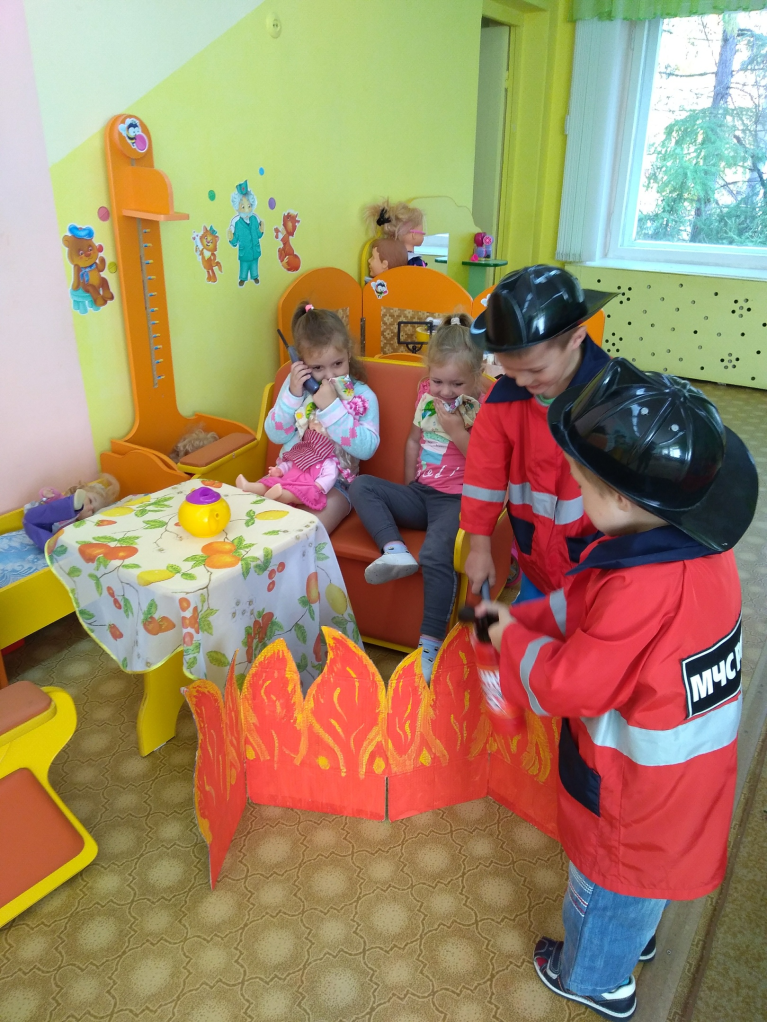 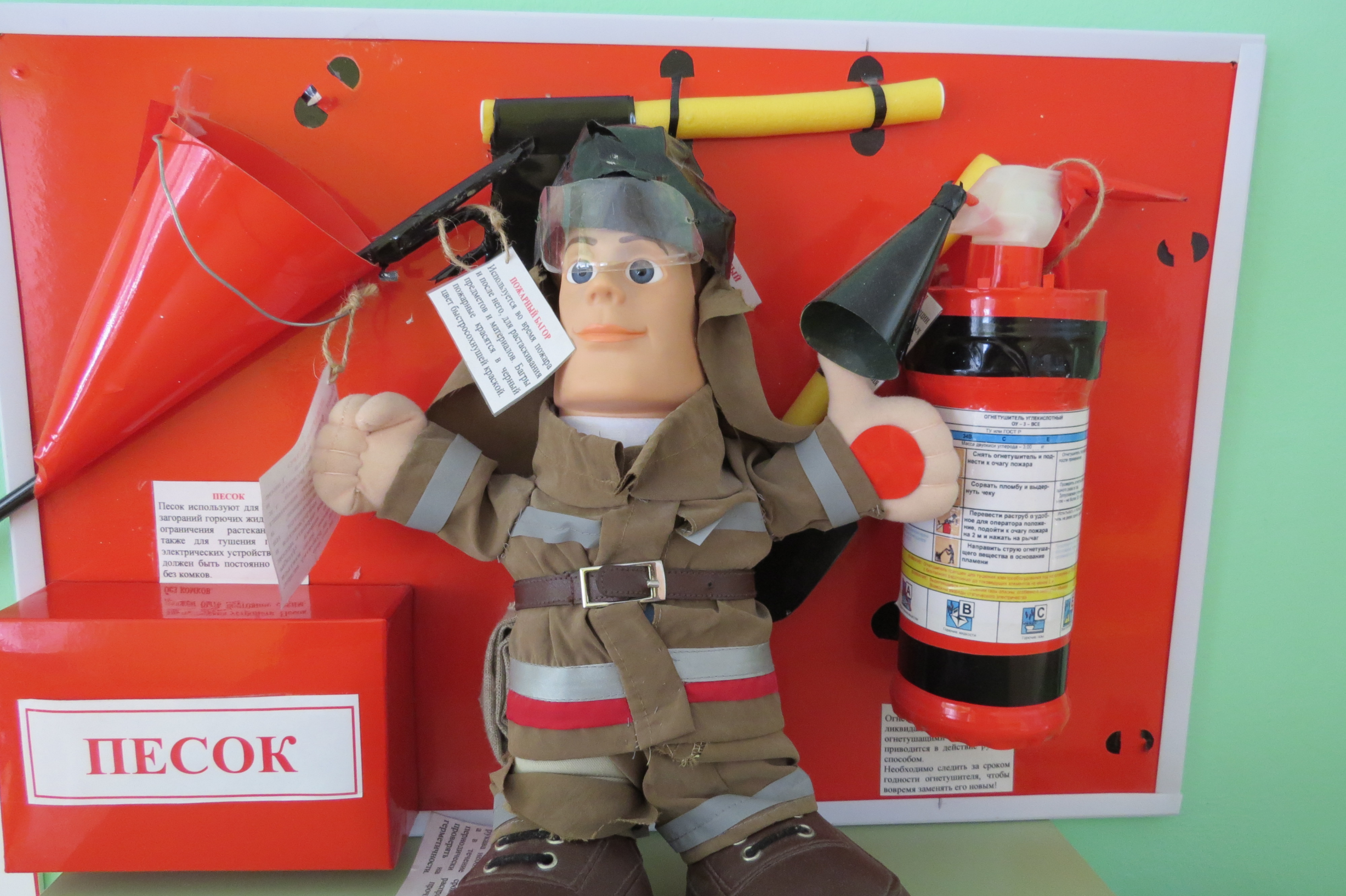 Дидактическая игрушка - СПАСИК
Дидактические игры по основам  безопасностиЦель: Закрепление представлений  и способов безопасного поведения в опасных ситуациях в быту, на улице, в природе
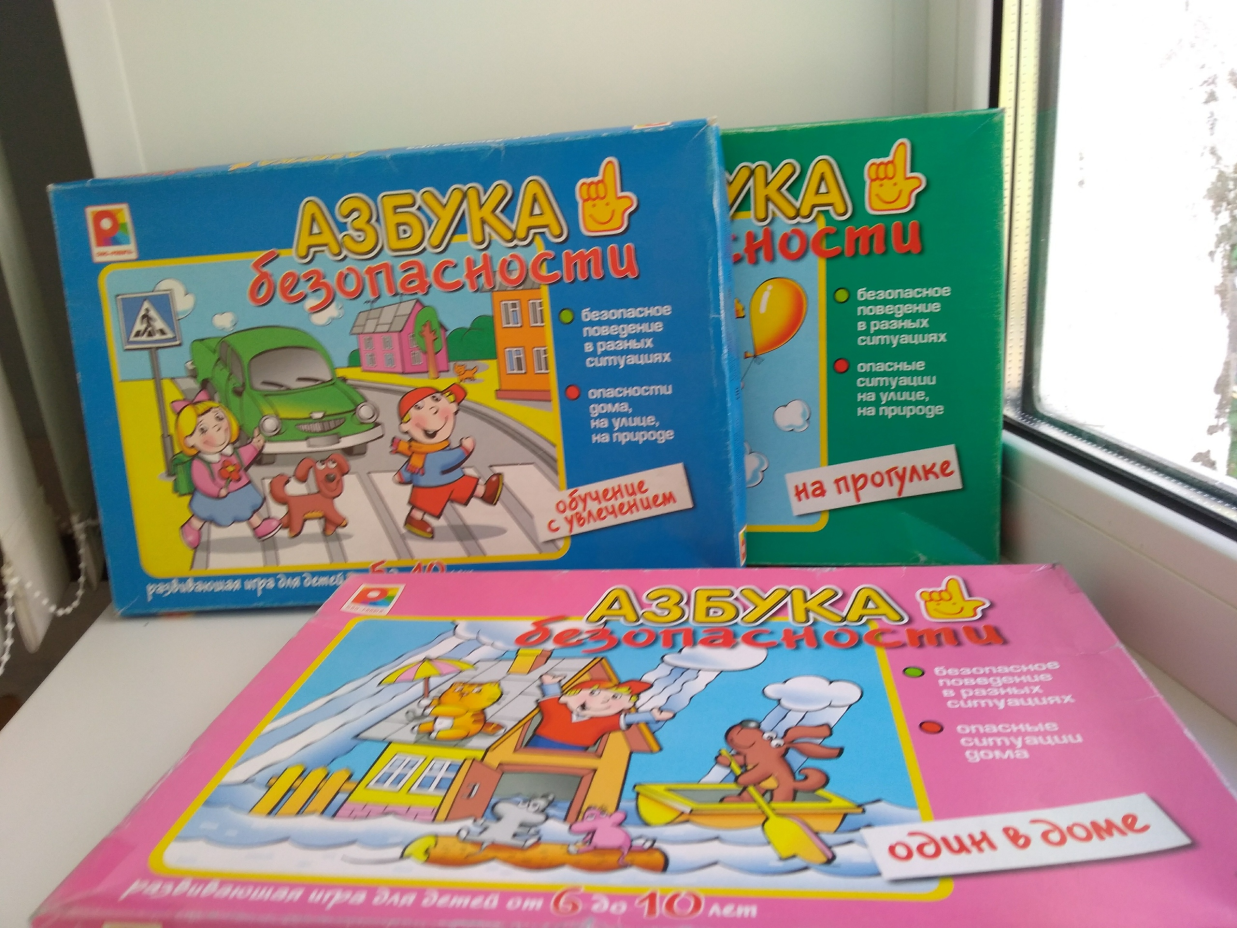 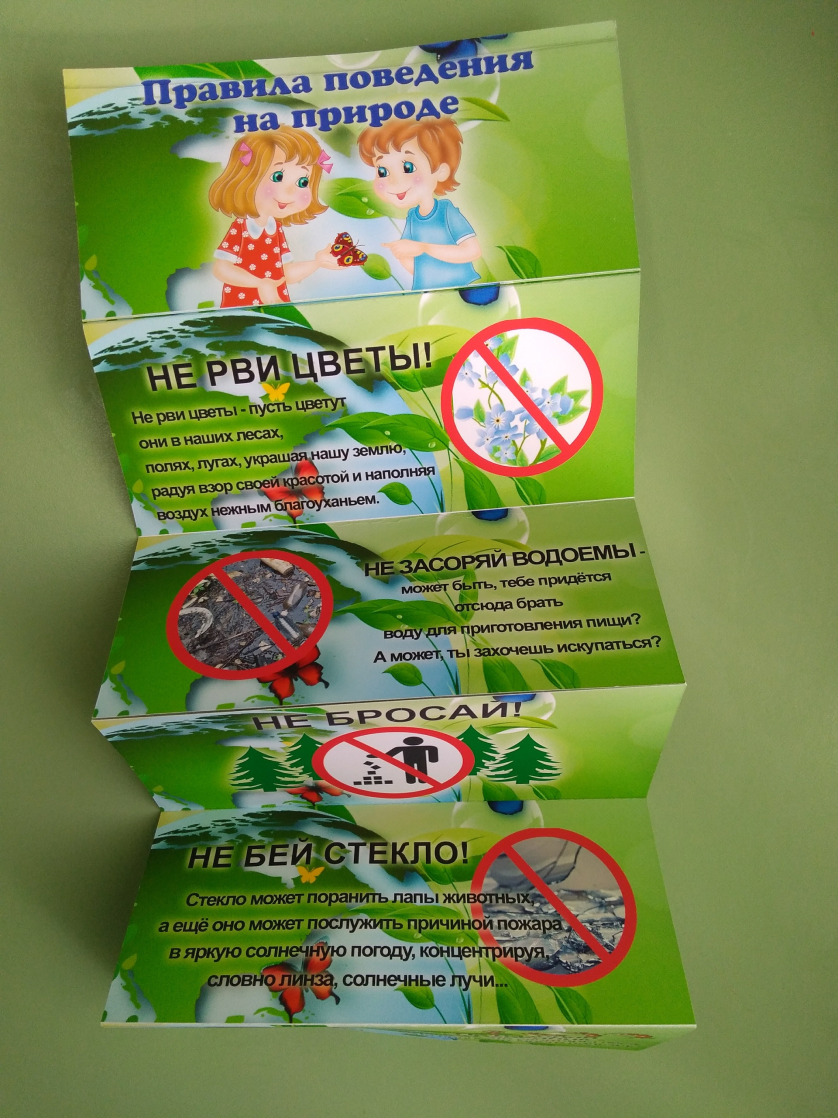 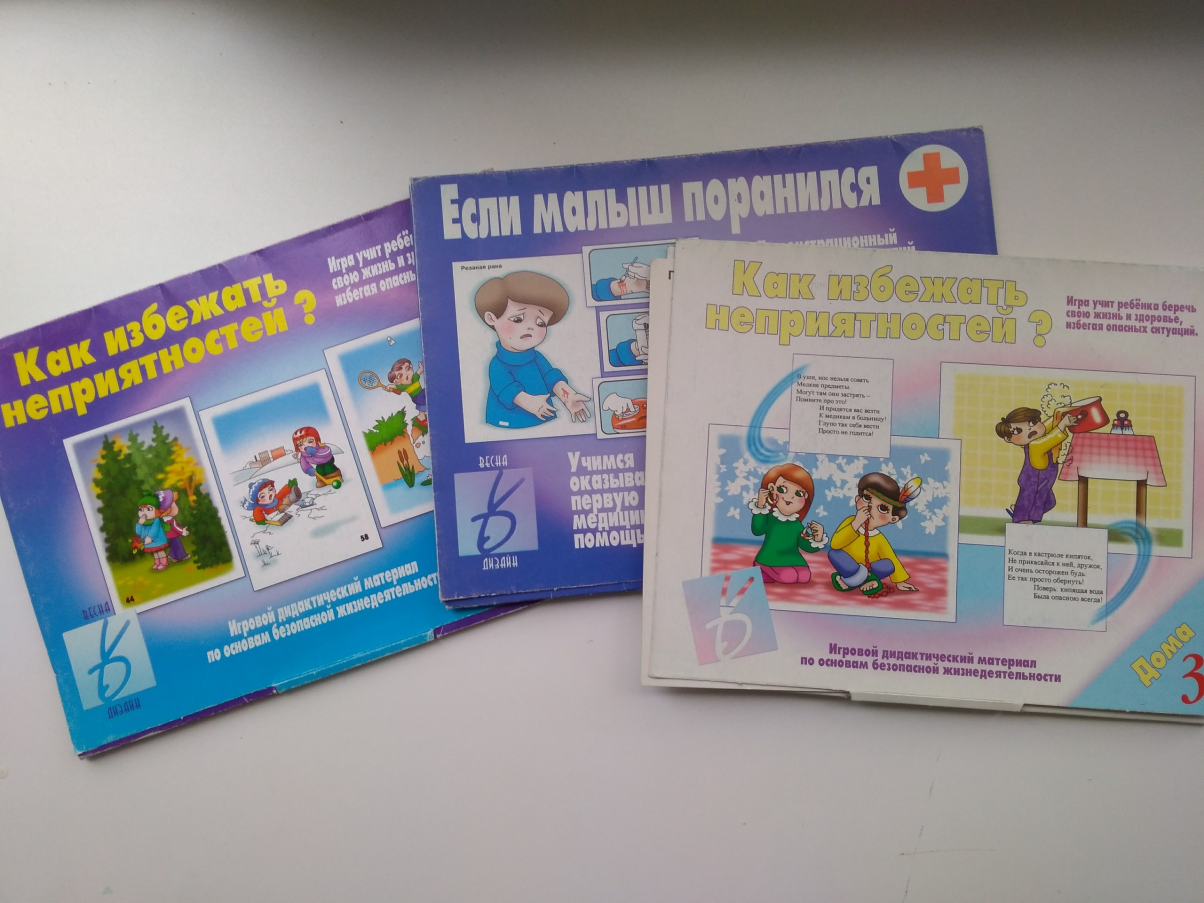 Игра – лабиринт «Потуши огонь»
Дидактическая игра «Отчего возникает пожар»
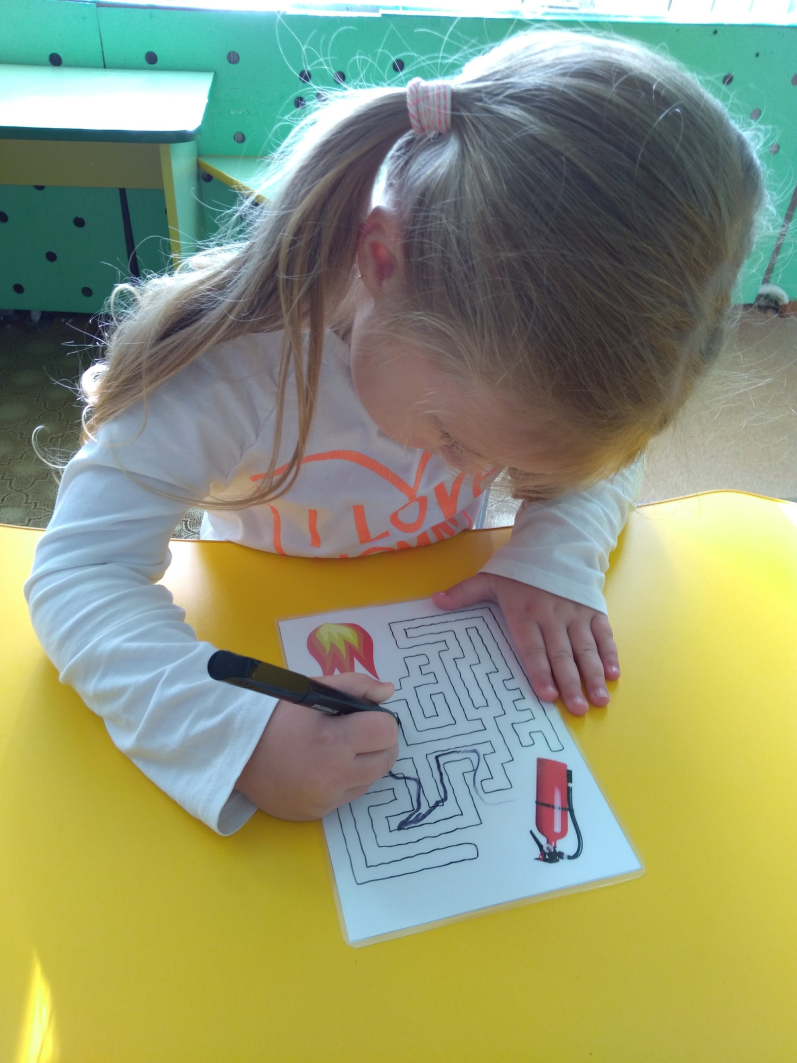 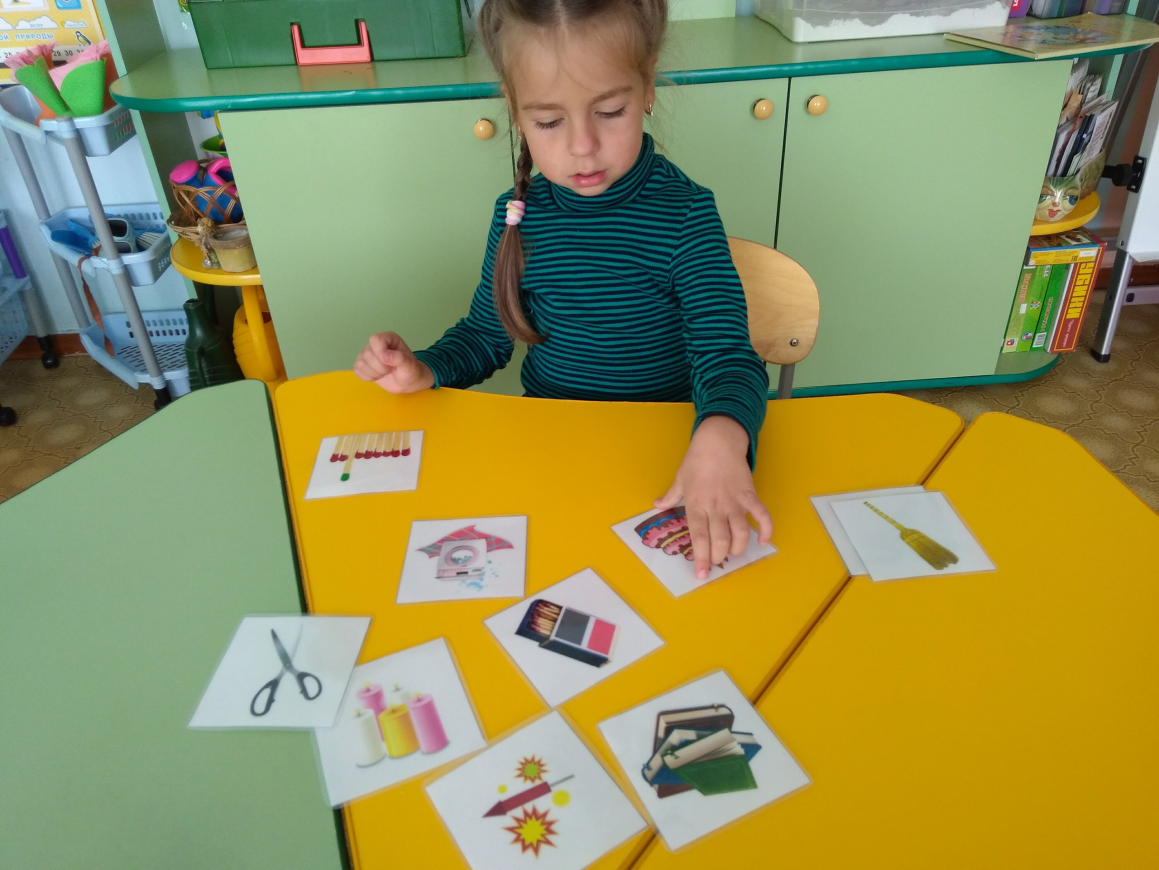 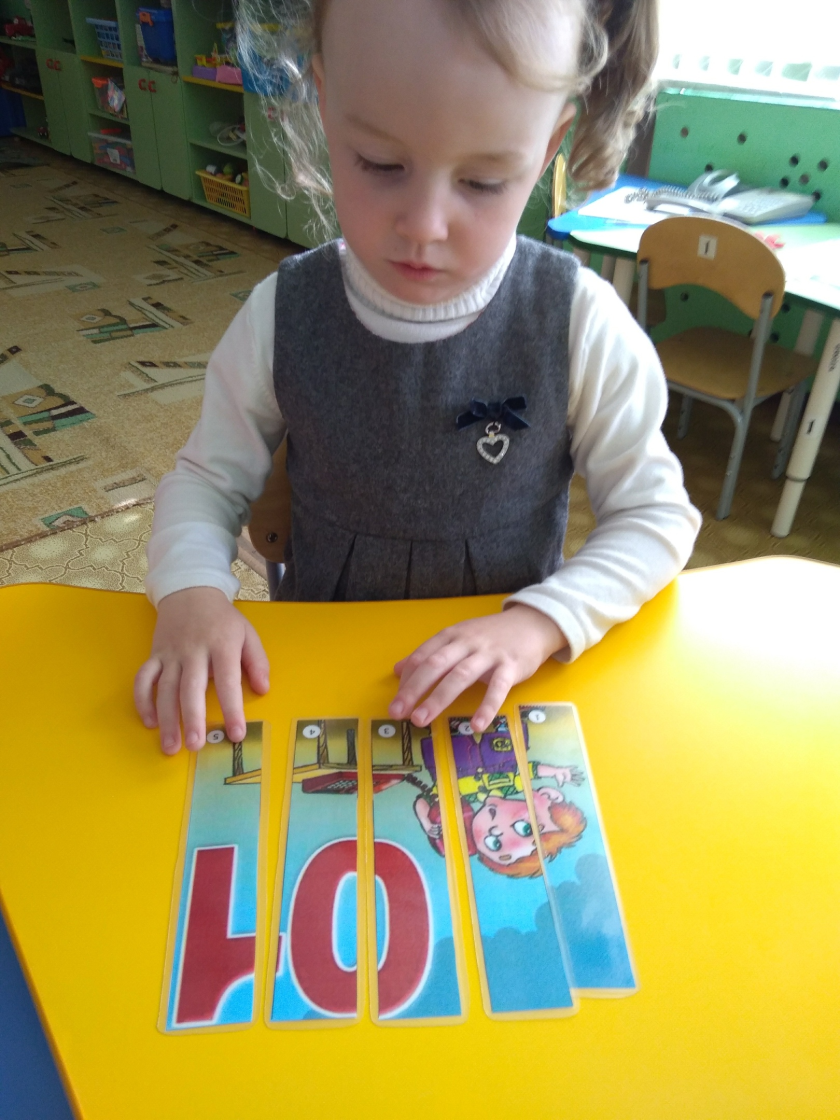 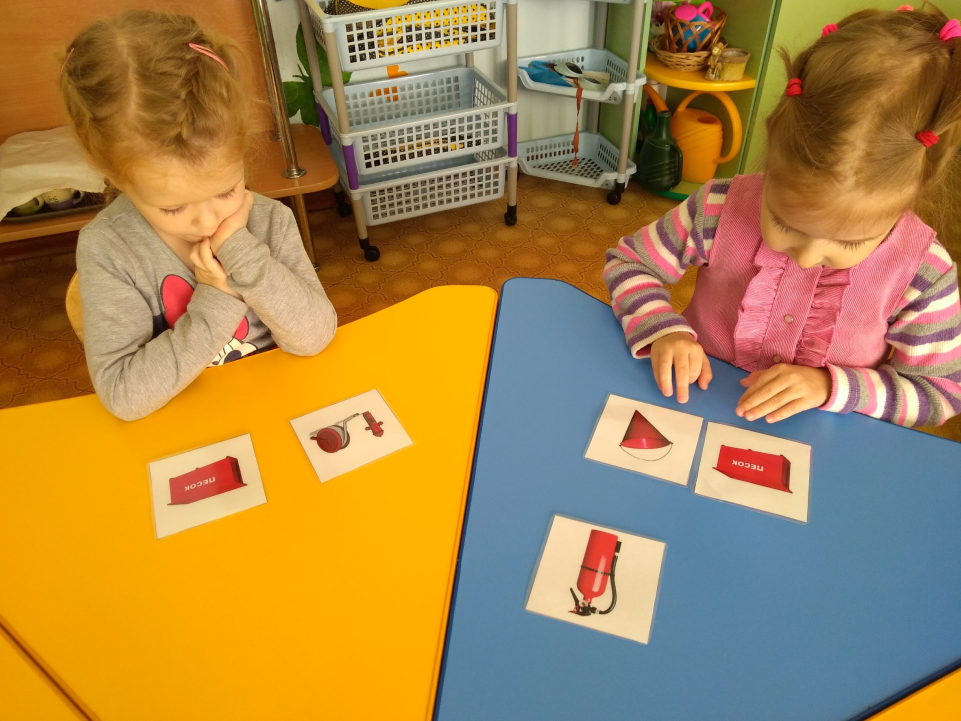 Дидактическая игра «Найди предмет»
Игра «Собери знак»
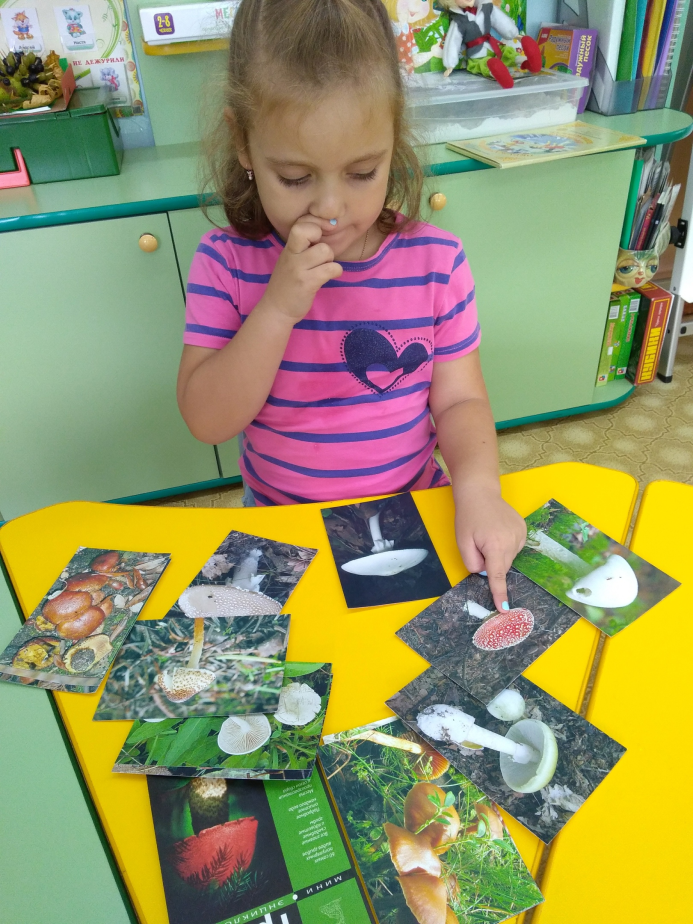 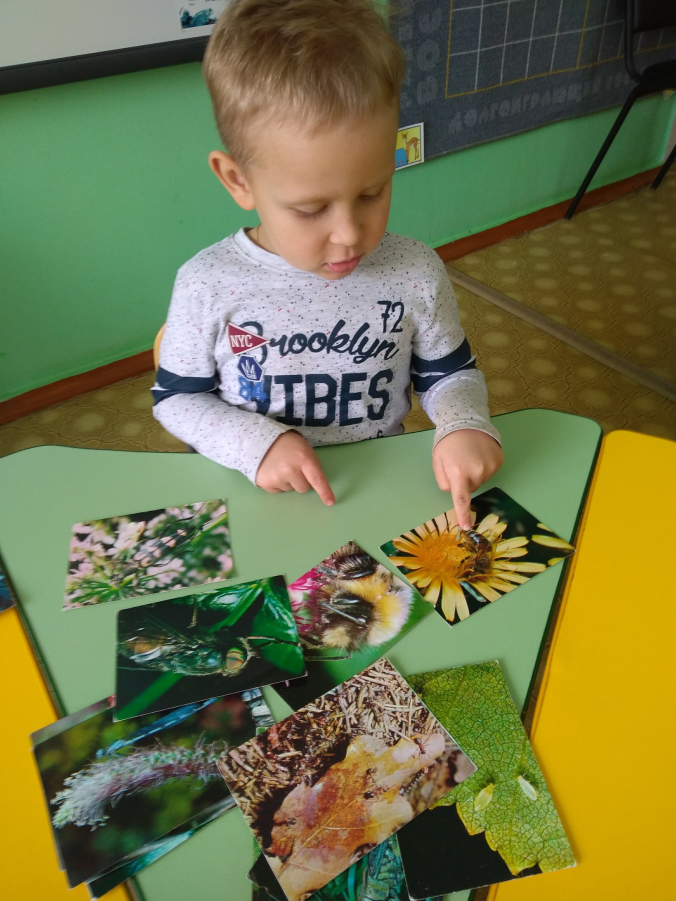 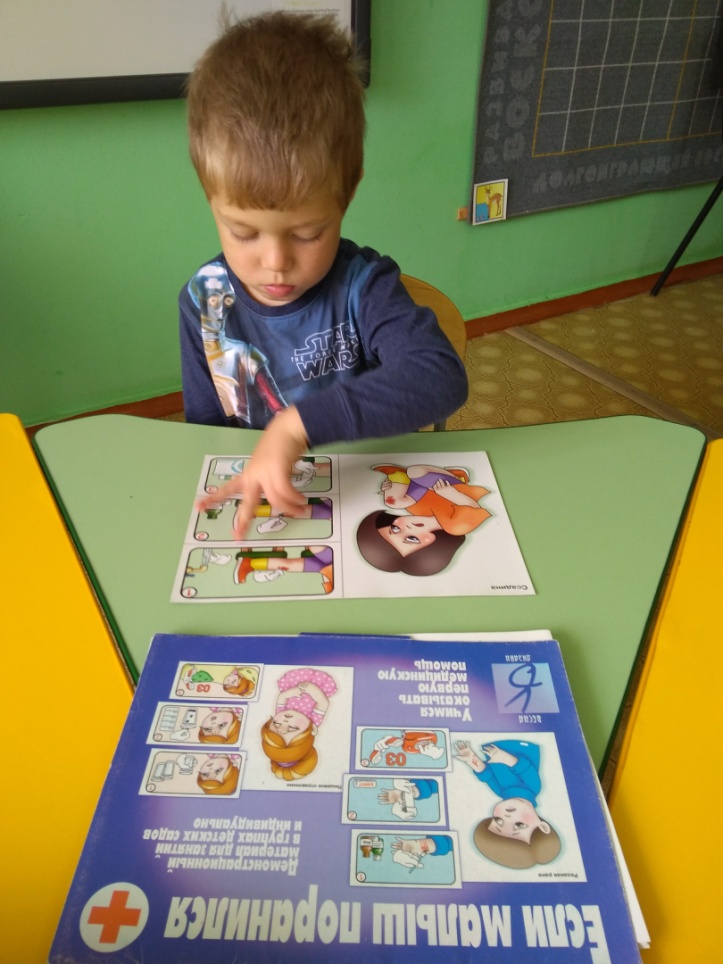 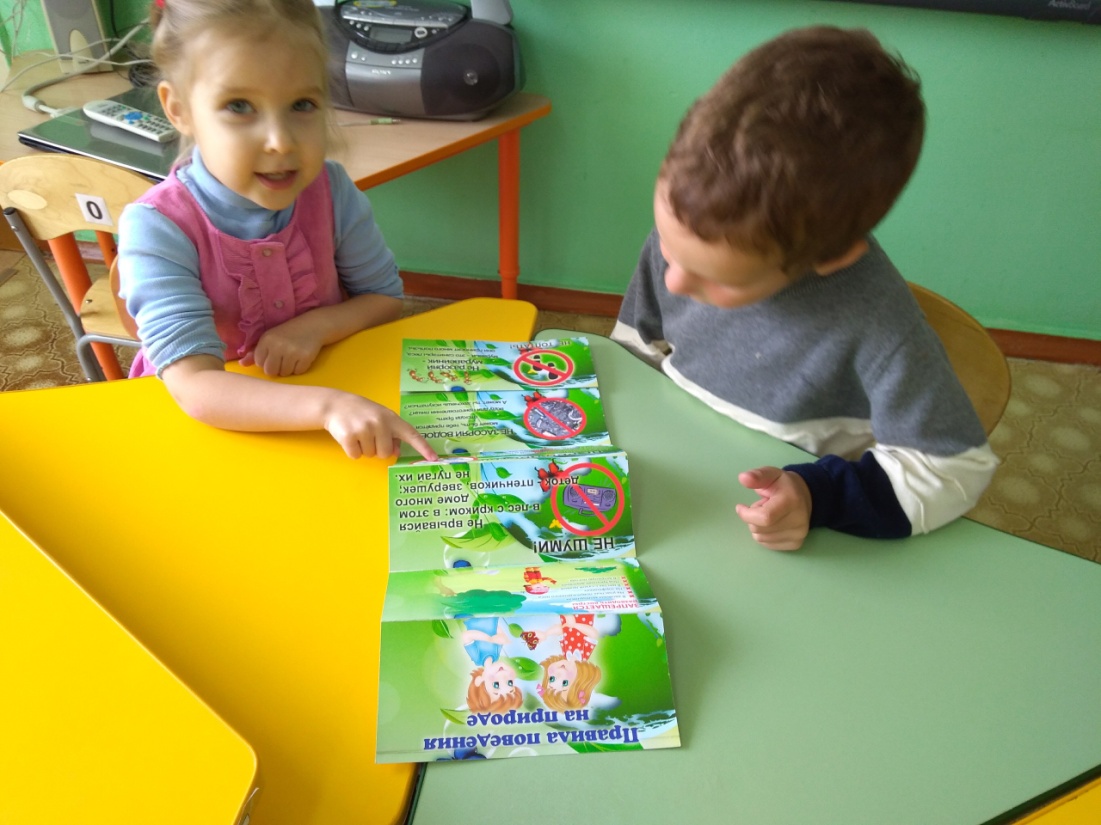 Изучение способов безопасного поведения в опасных ситуациях в быту, на улице, в природе
Картотека дидактических и сюжетно-ролевых игр для детей по безопасности. Загадки и стихотворения.
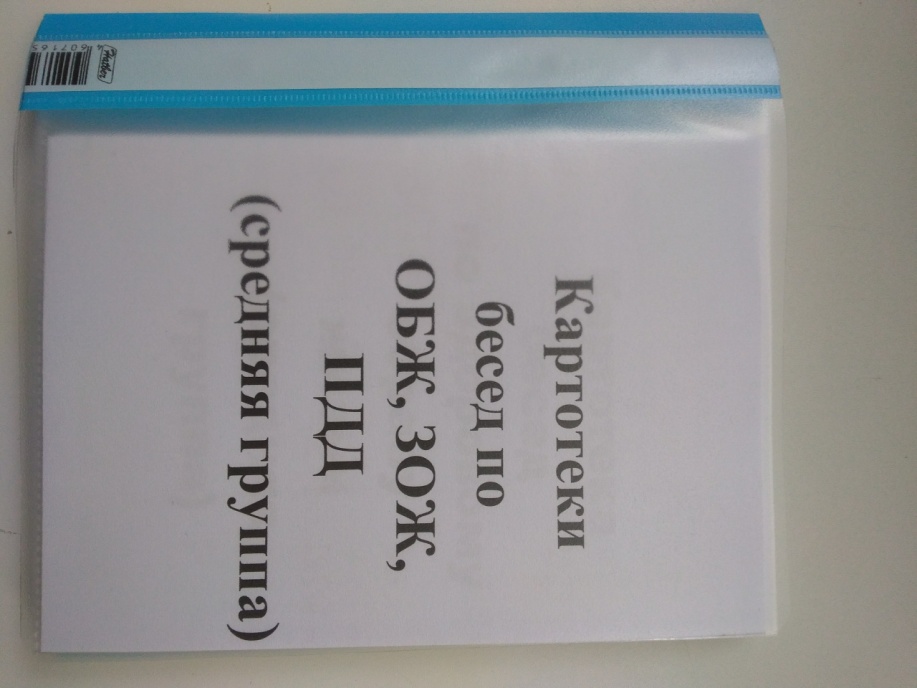 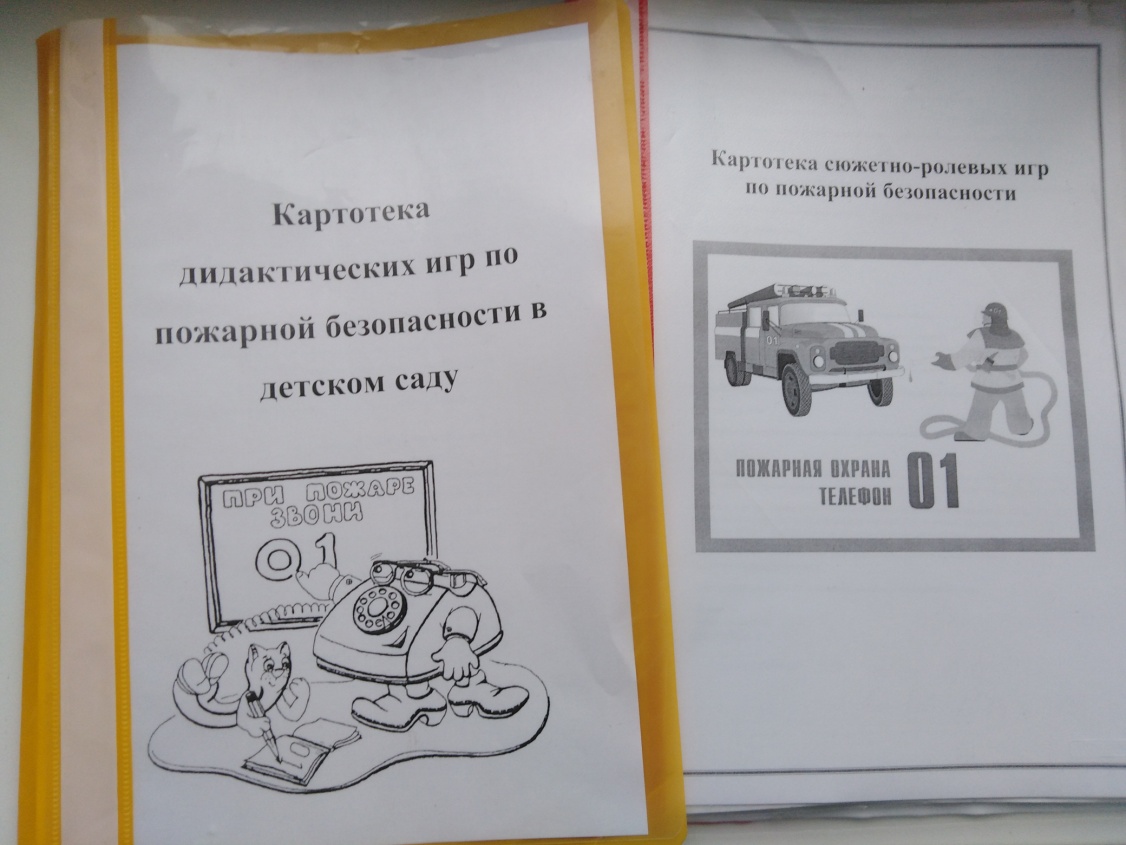 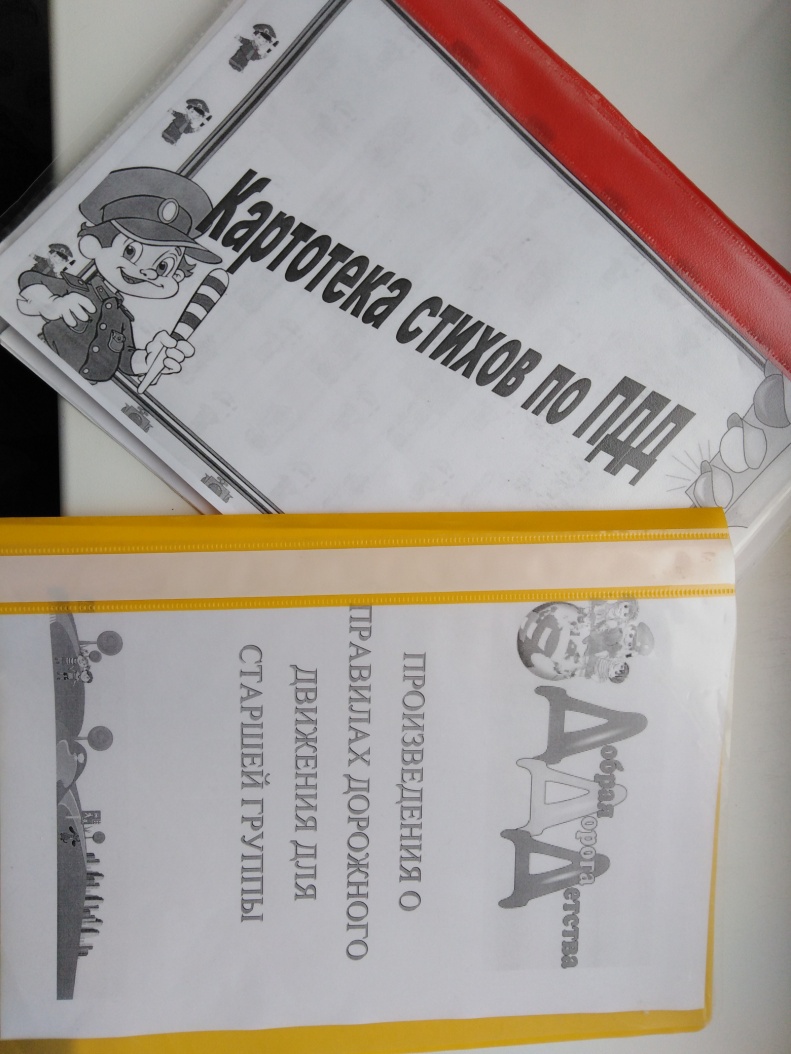 Безопасность - это не просто сумма усвоенных знаний, а сформированность действий для безопасного поведения ребенка
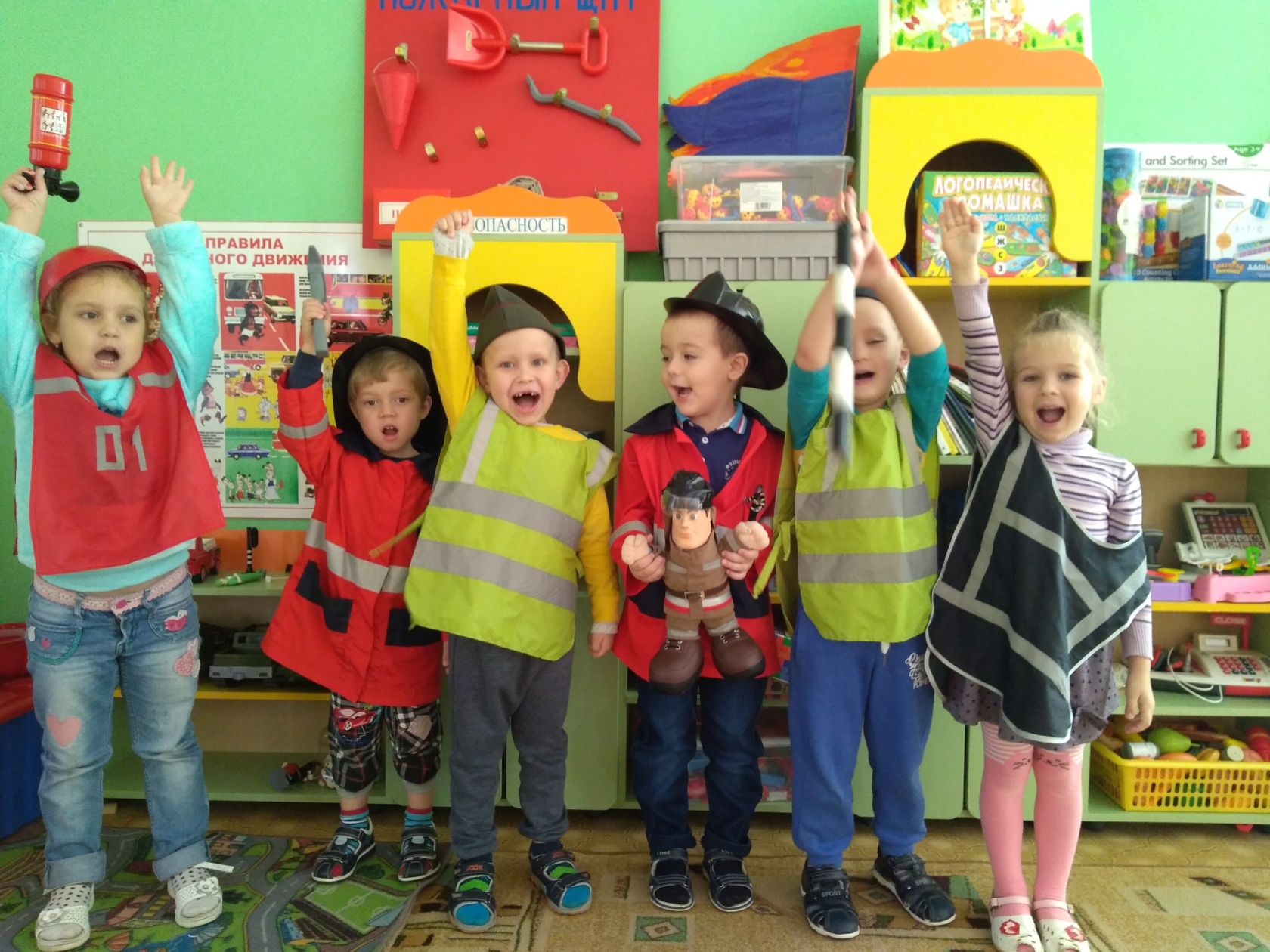